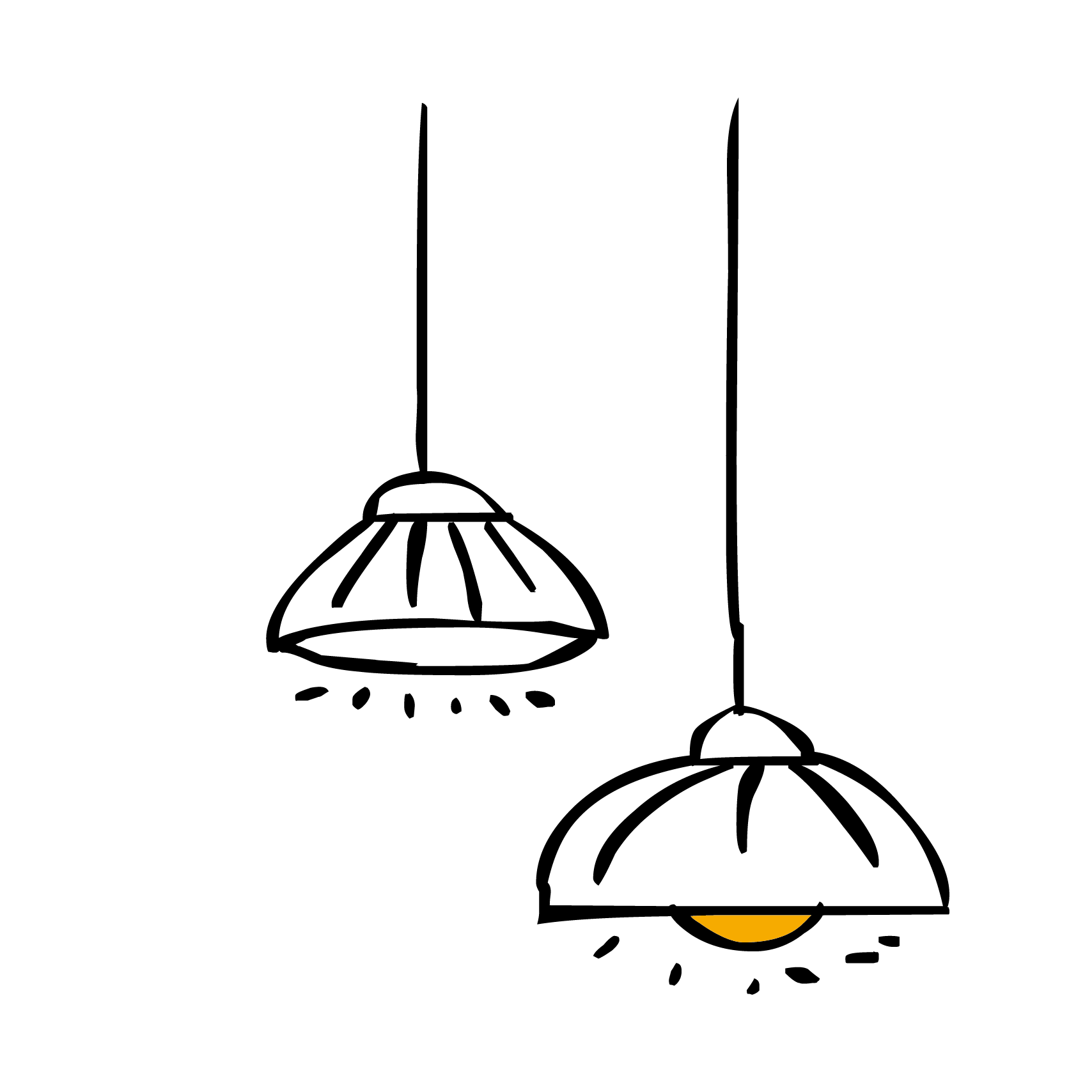 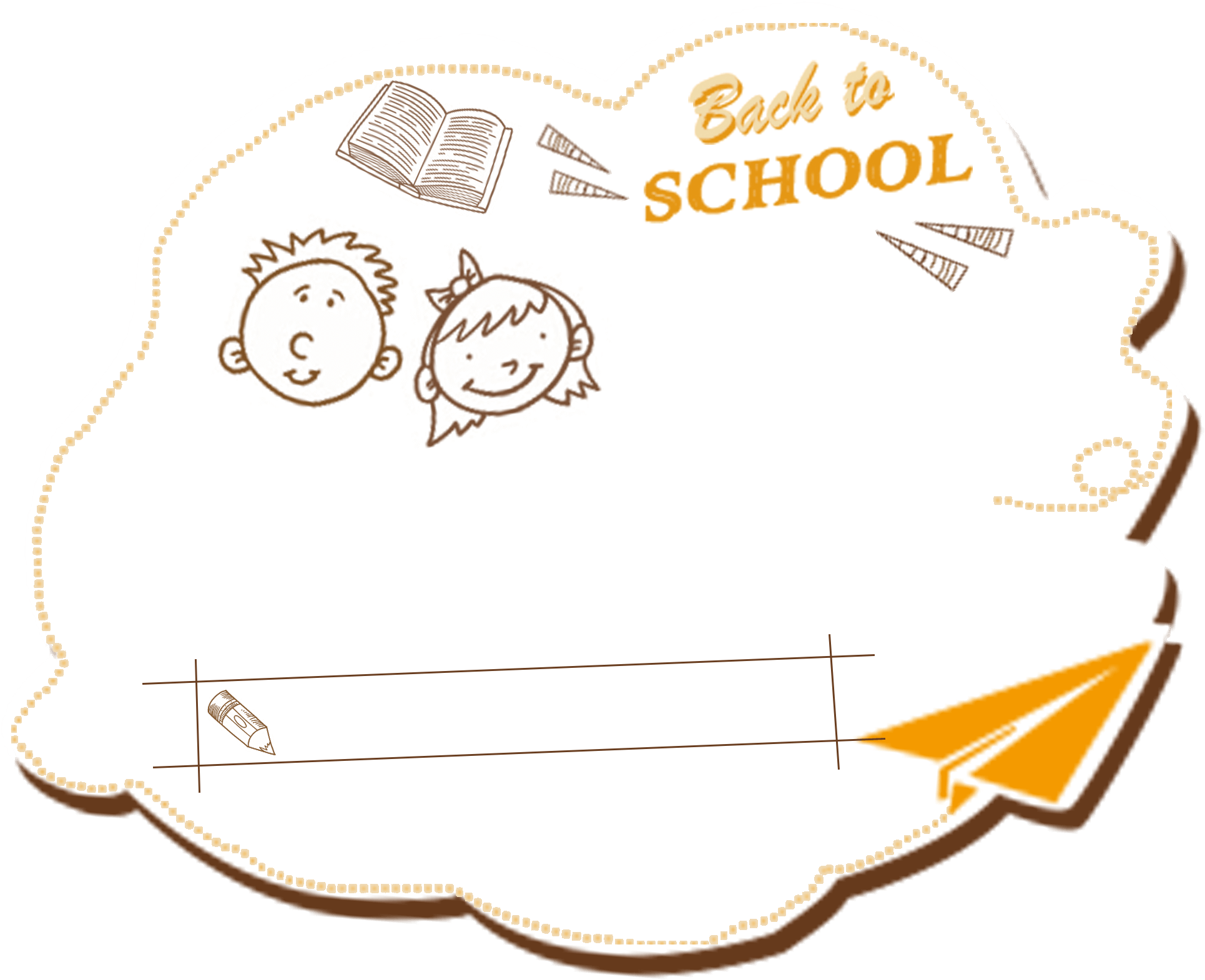 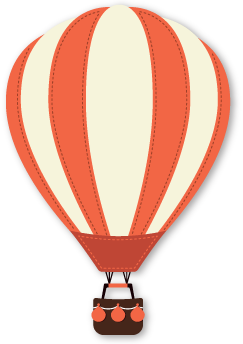 泰雅族
單字教學
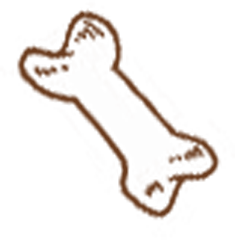 你們準備好了嘛……
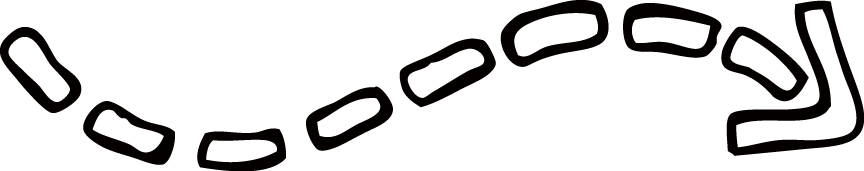 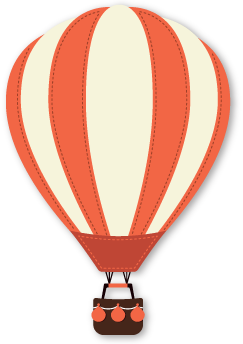 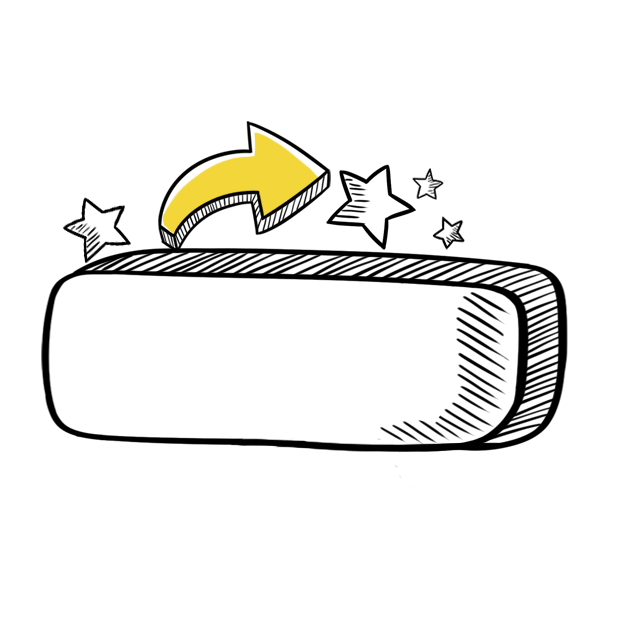 目 錄
第一章 單字練習
第三章 看圖回答
第四章 測驗
第二章 句子練習
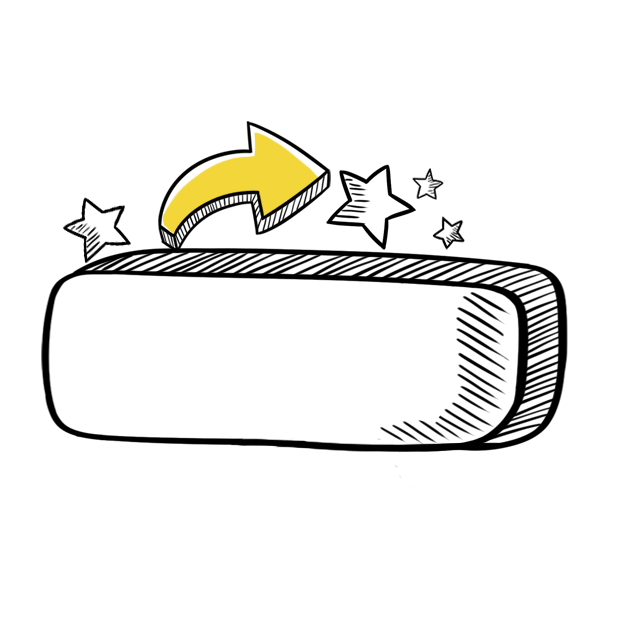 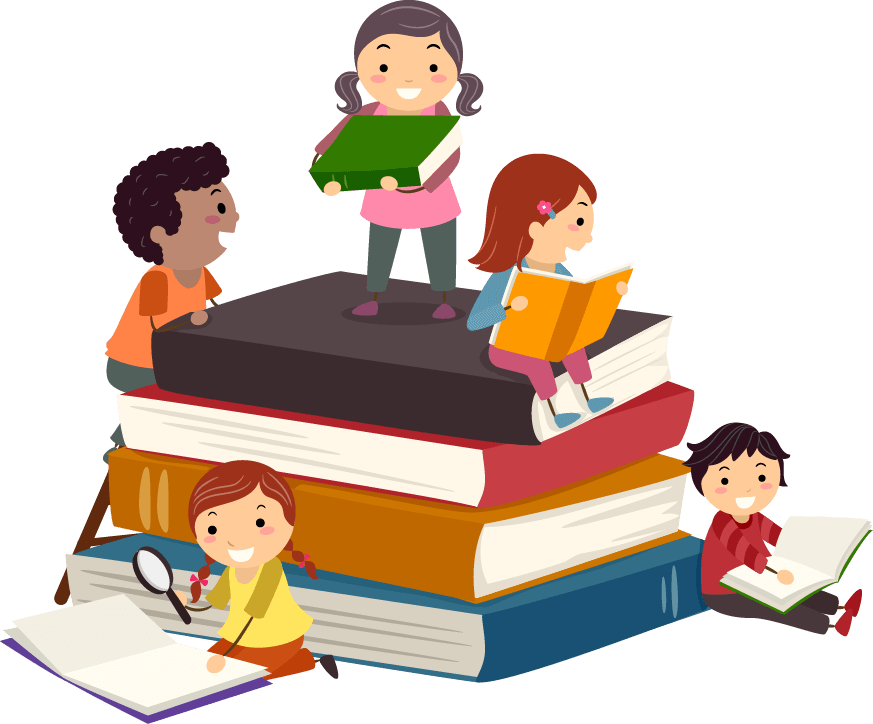 第一章
第一章  單字練習
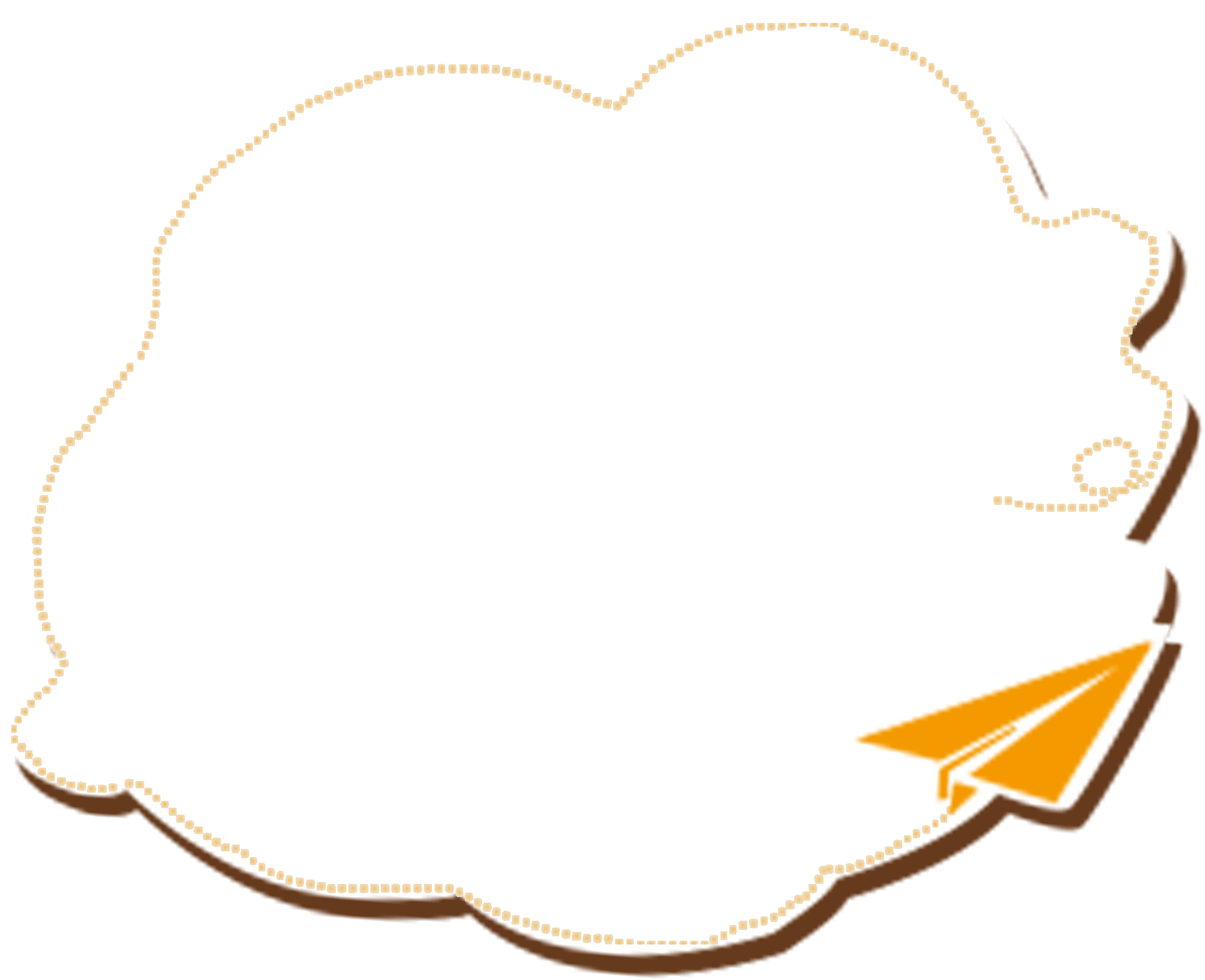 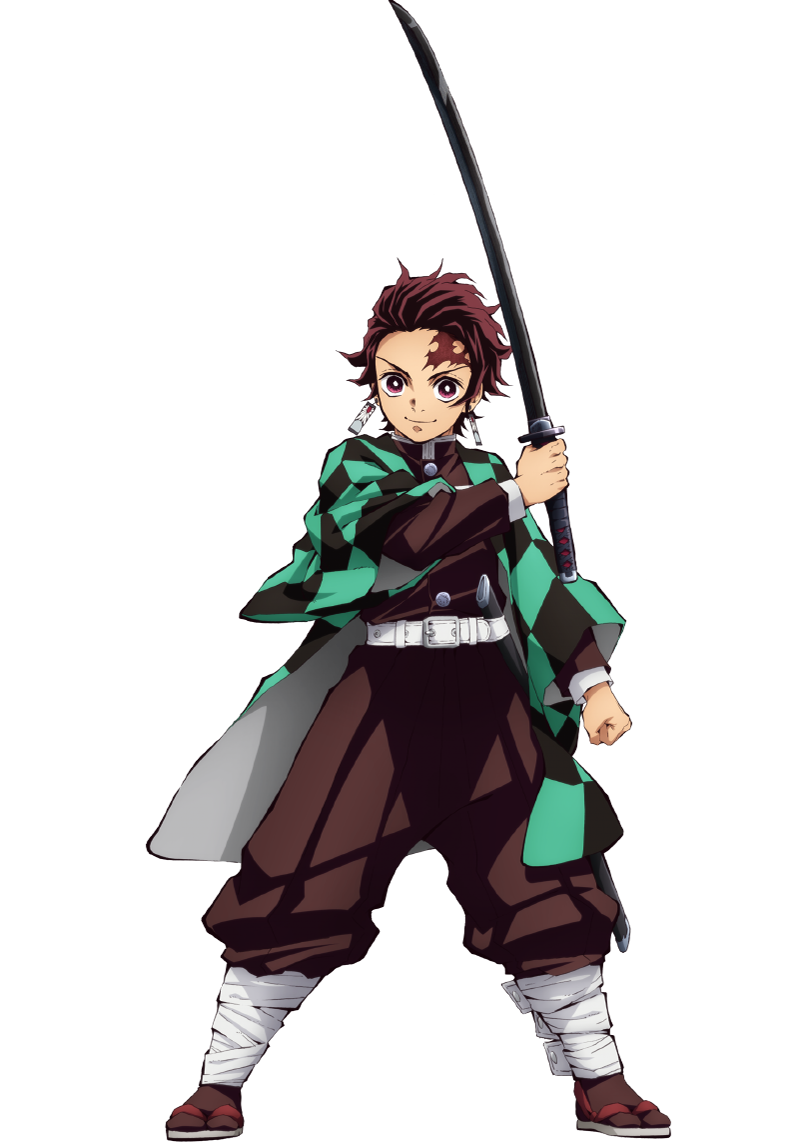 M-li-kuy 男生
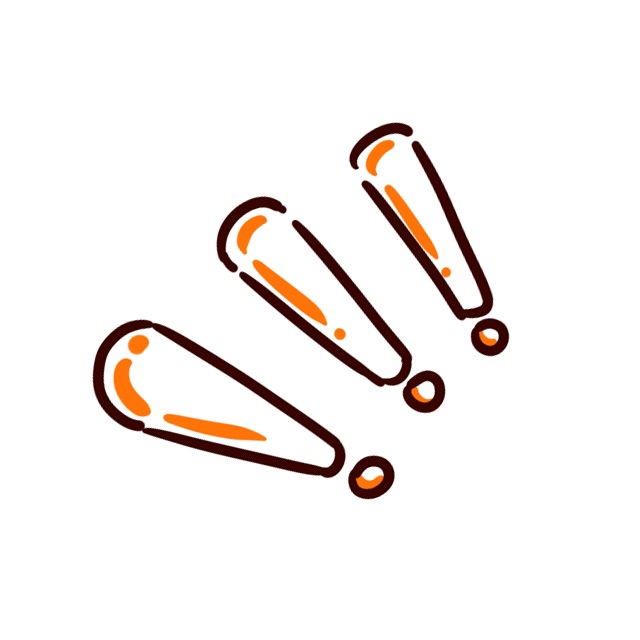 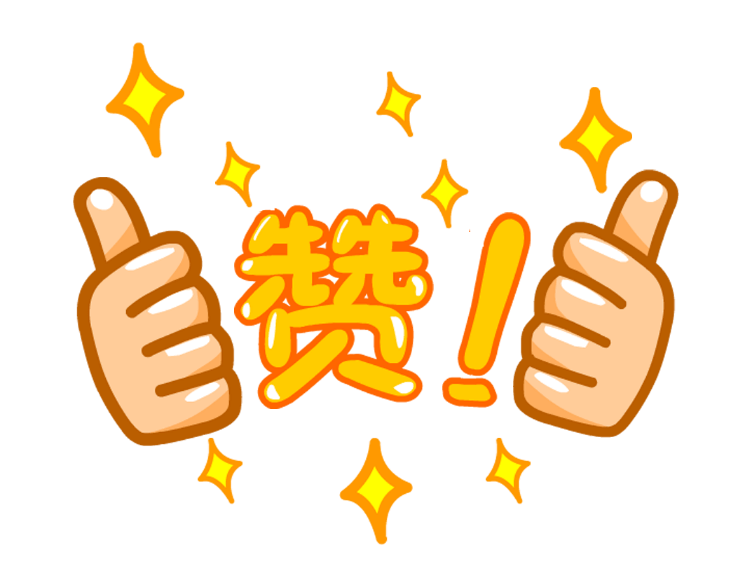 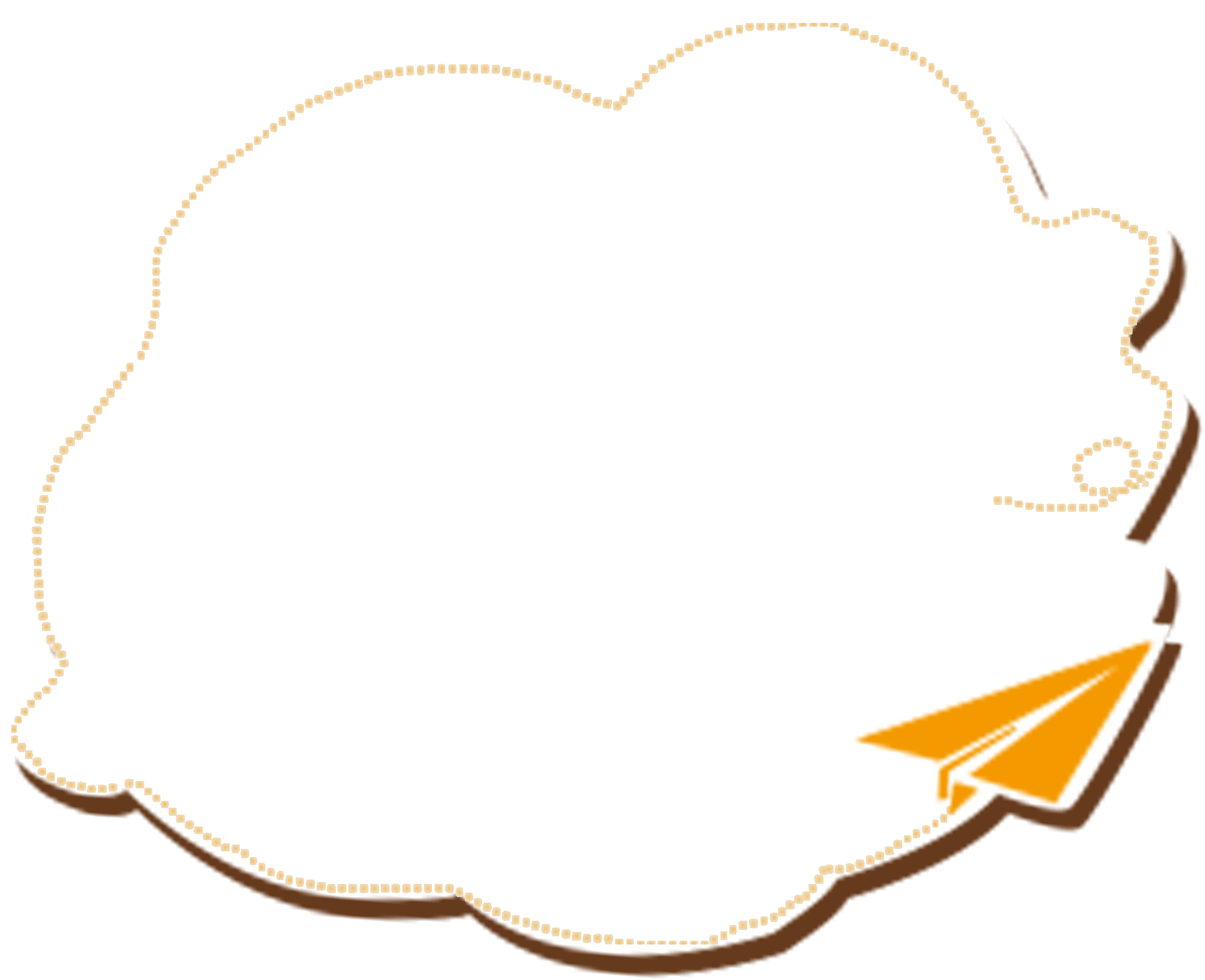 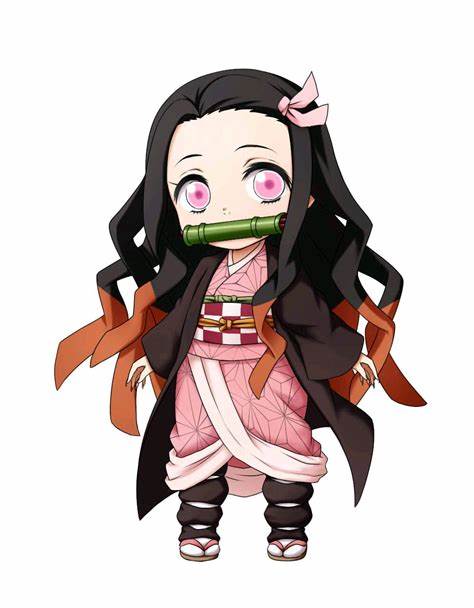 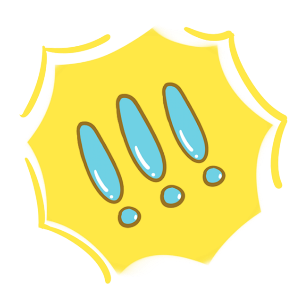 K-ne-ril 女生
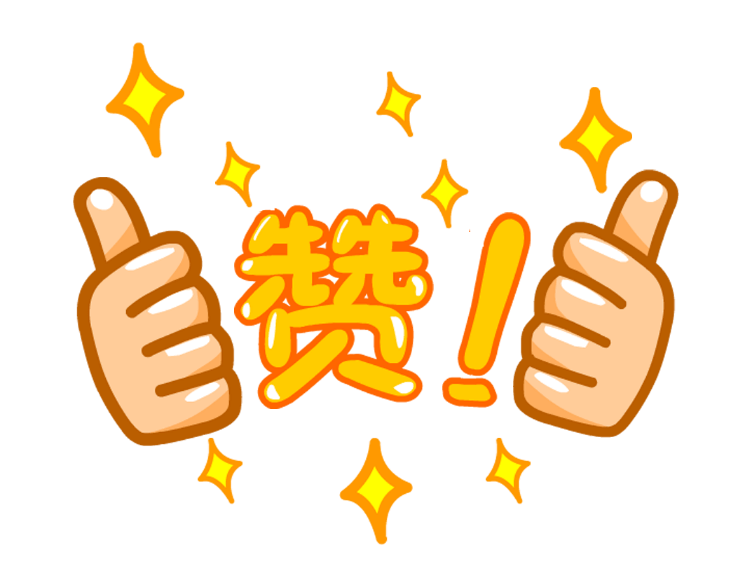 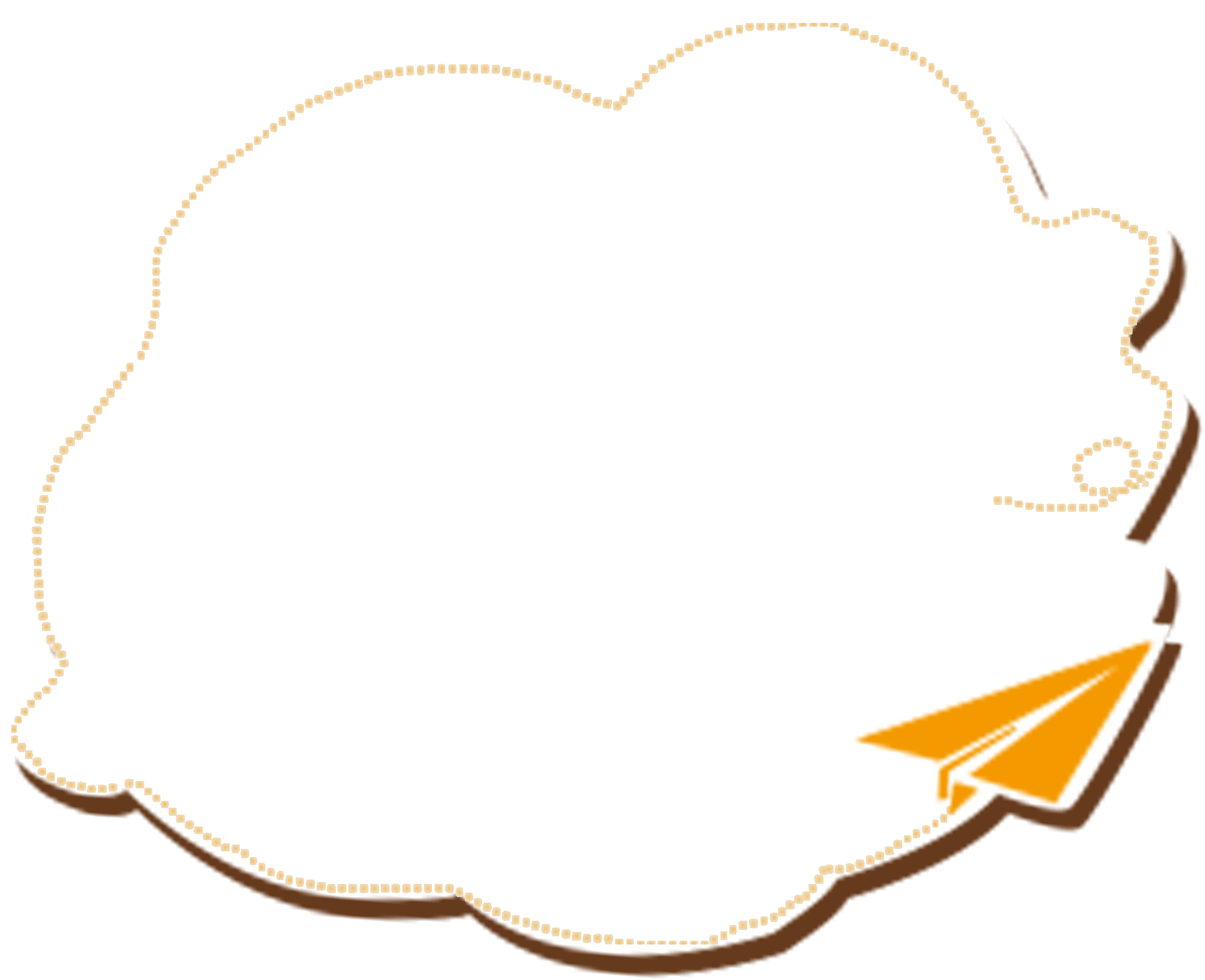 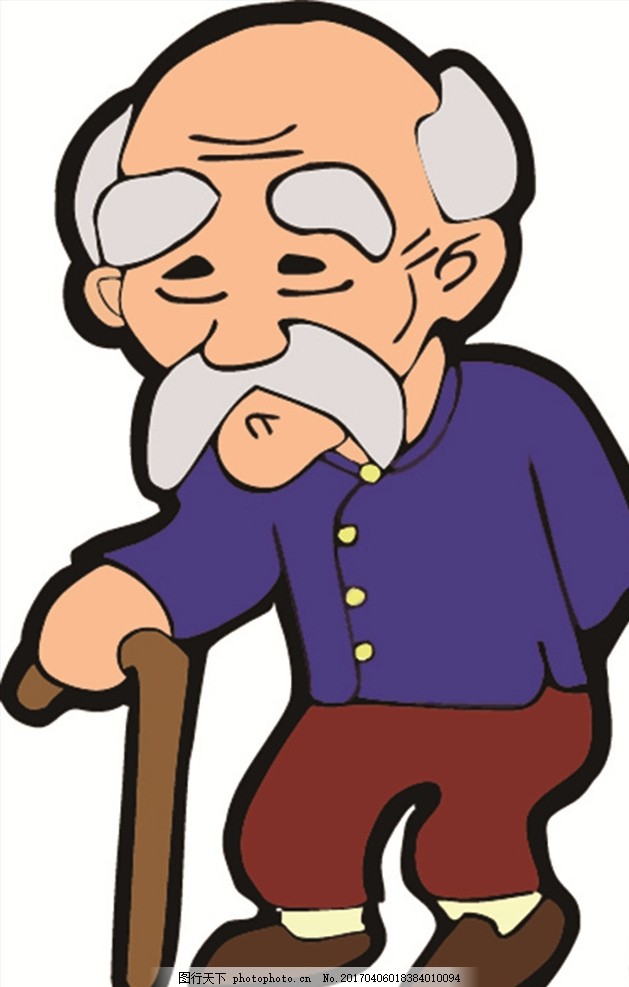 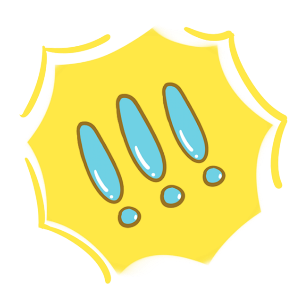 B-n-kis 老人
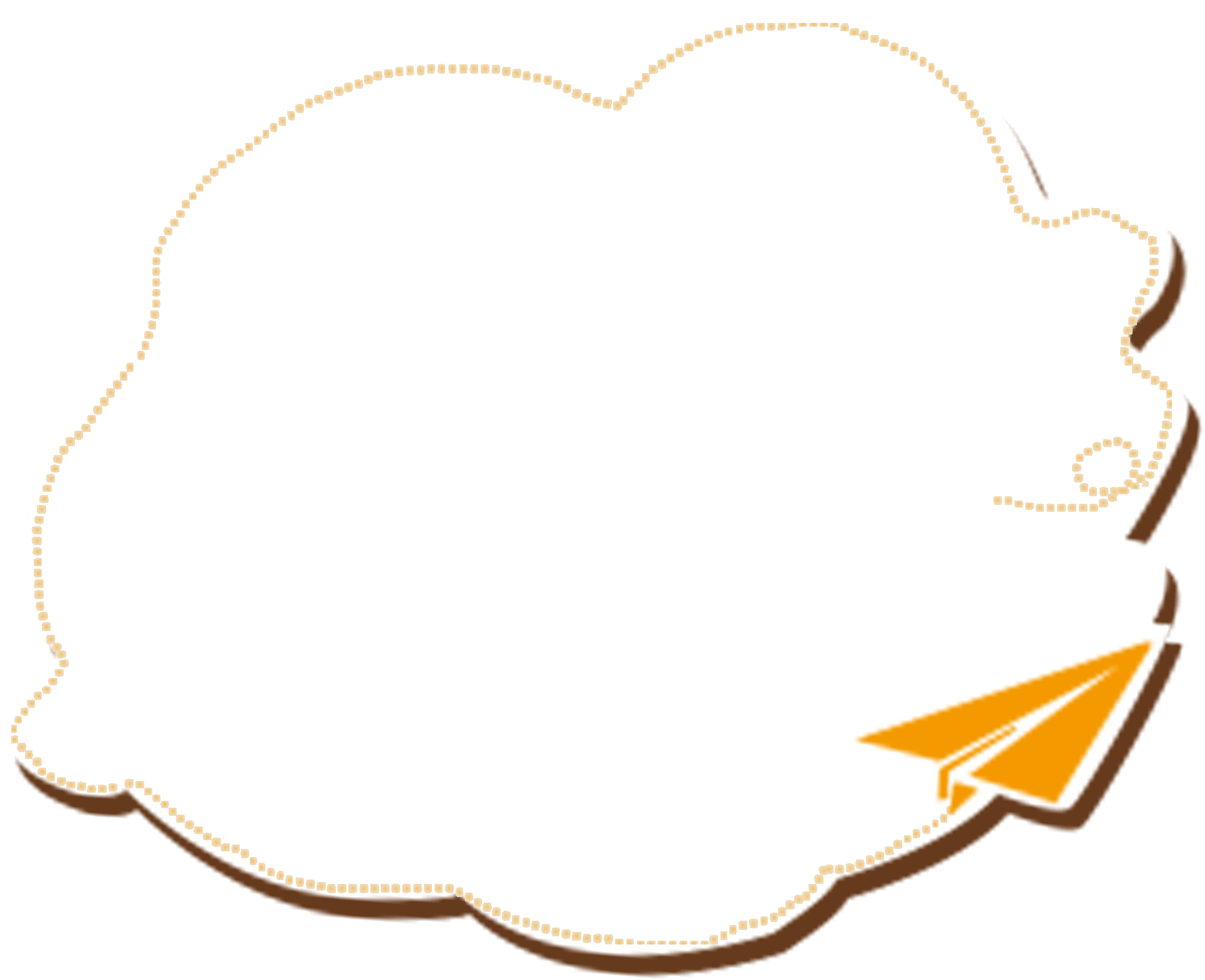 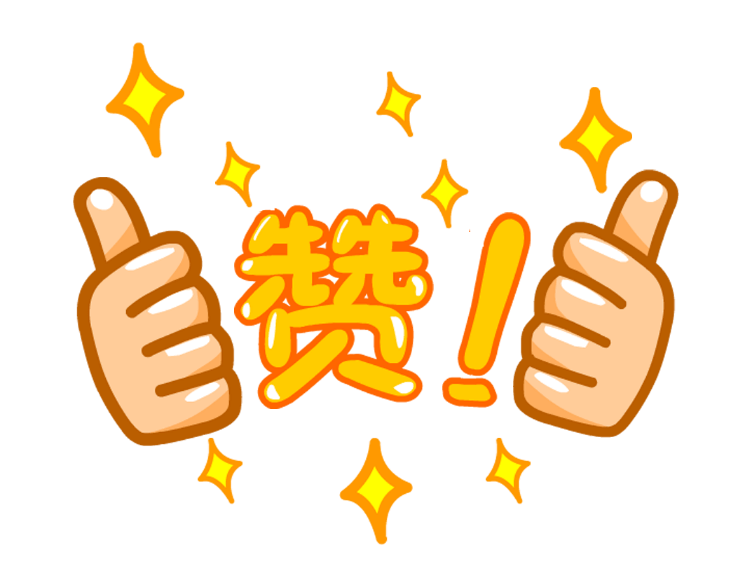 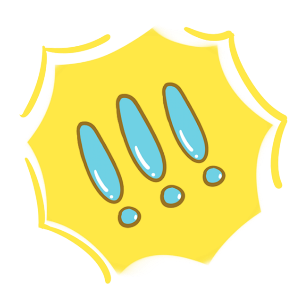 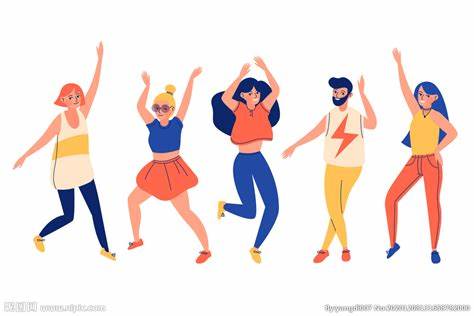 M-r-kyas 年輕人
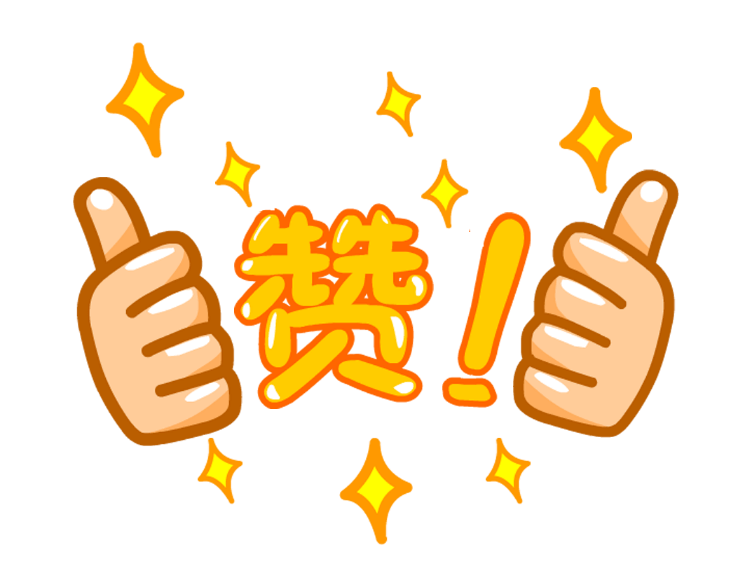 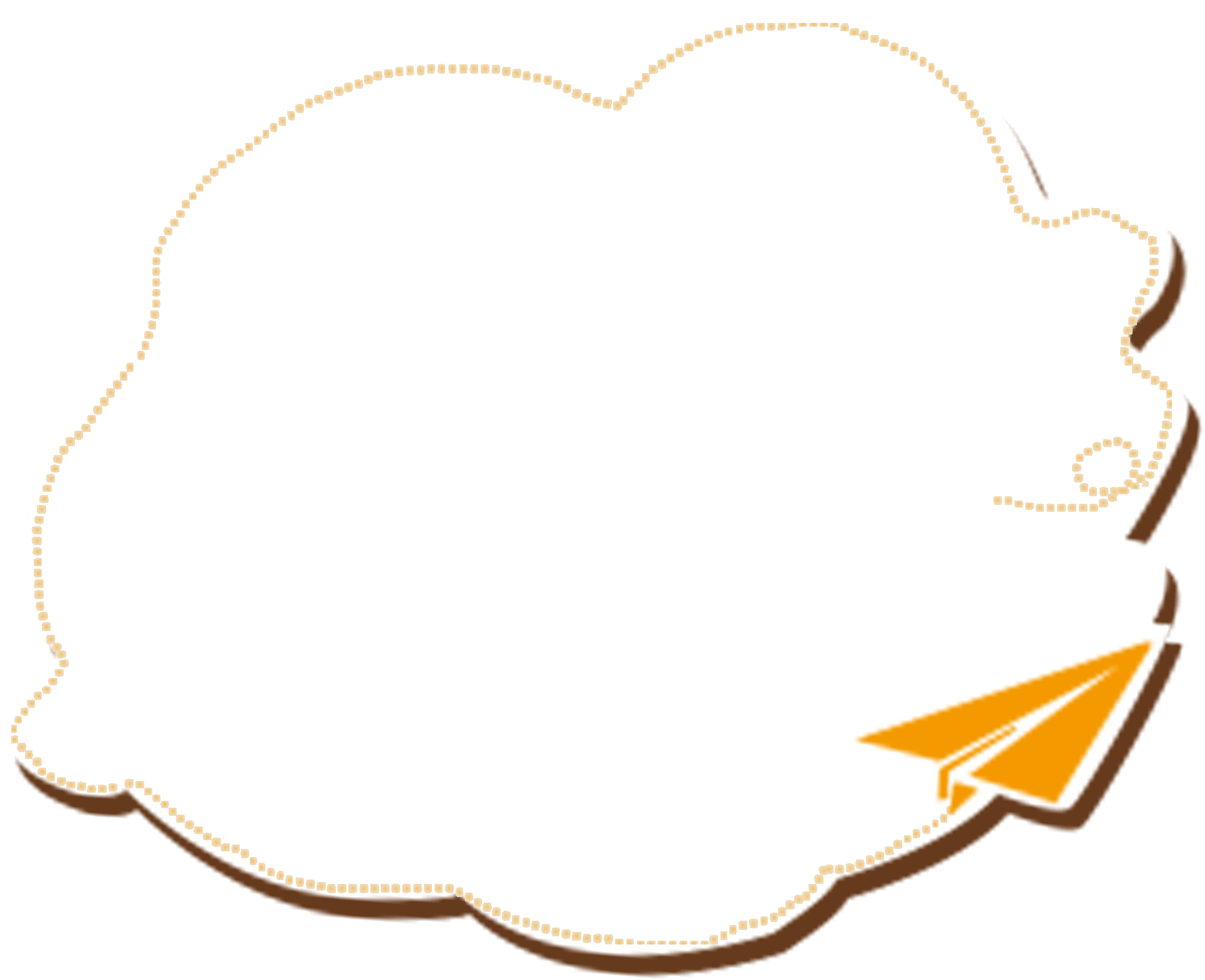 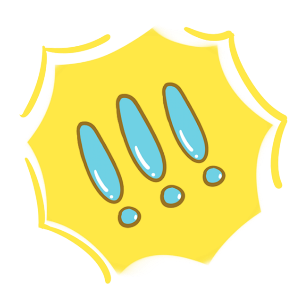 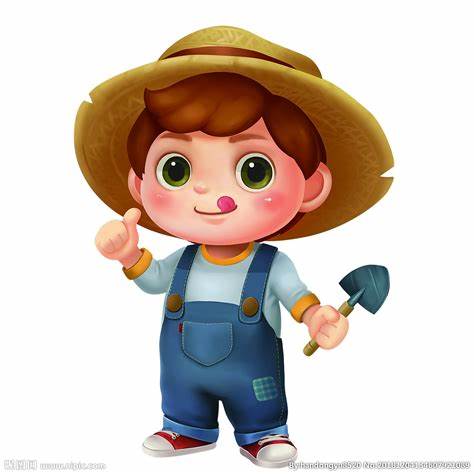 La-qi ci-kuy 小孩
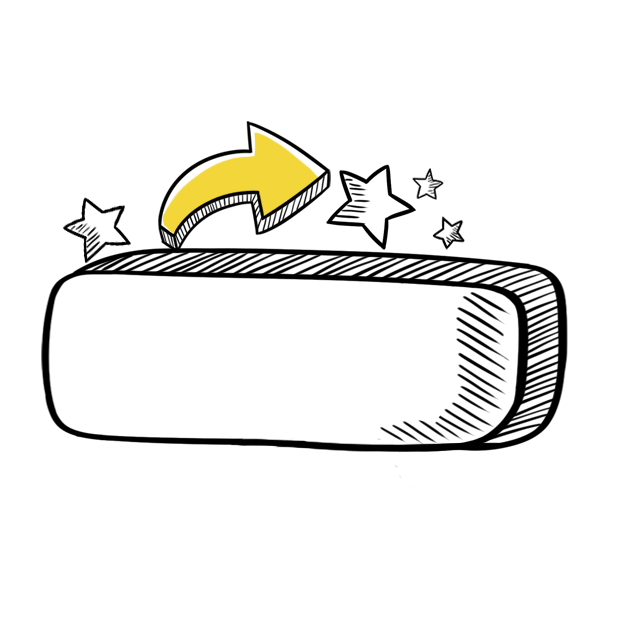 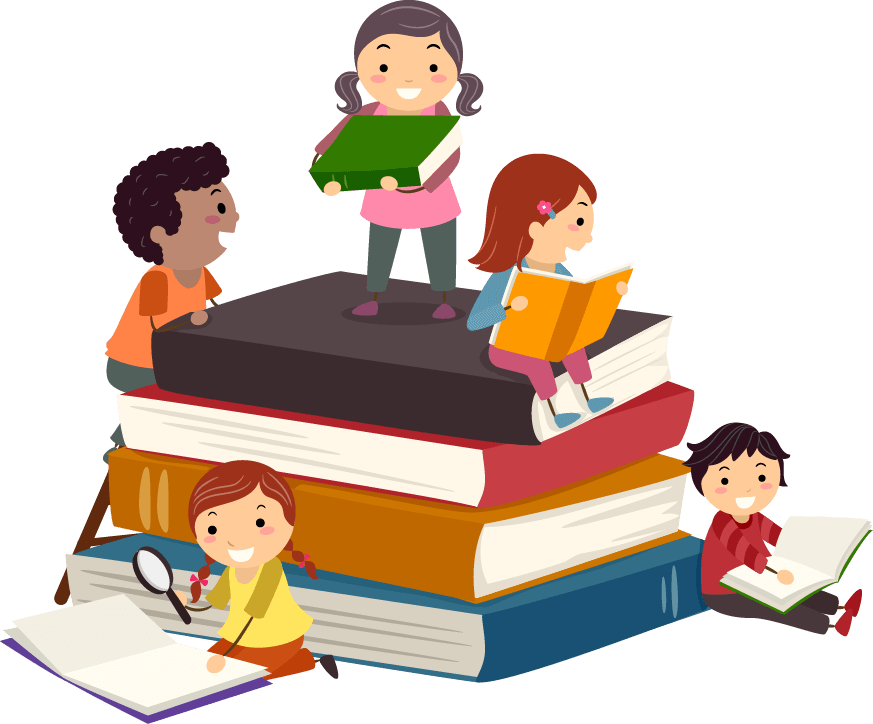 第二章
第二章 句子練習
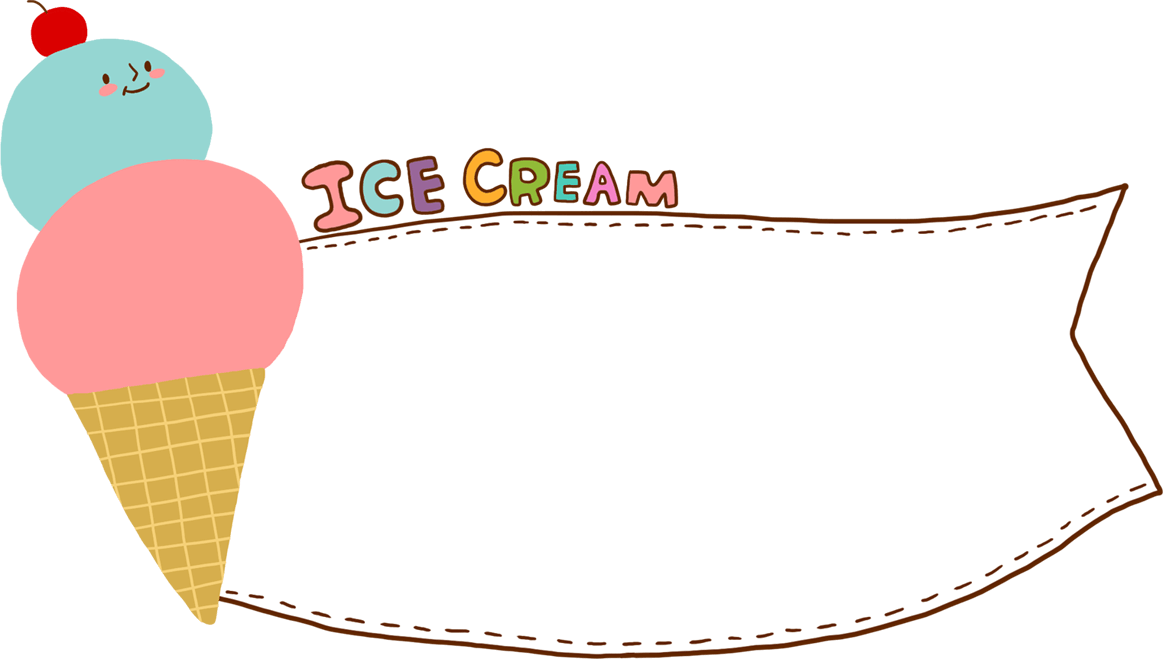 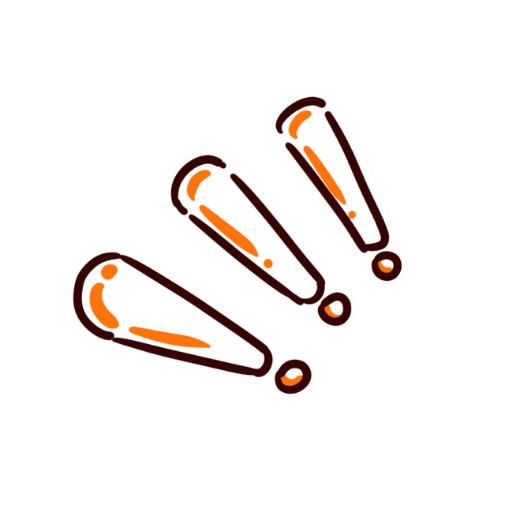 1.hi-ya ga m-li-kuy. 他是男生。
2.Kun ga k-ne-ril. 我是女生。
3.i-su ga b-n-kis. 你是老人。
4.b-laq ka-was m-r-kyas qa-ni.
  年輕真好。
5.be-tu-nux ba-lay la-qi ci-kuy qa-sa.
  那個孩子長的真漂亮。
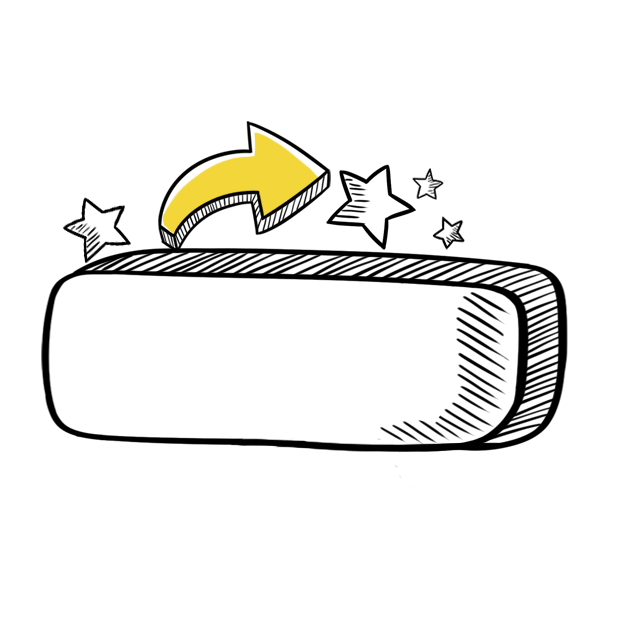 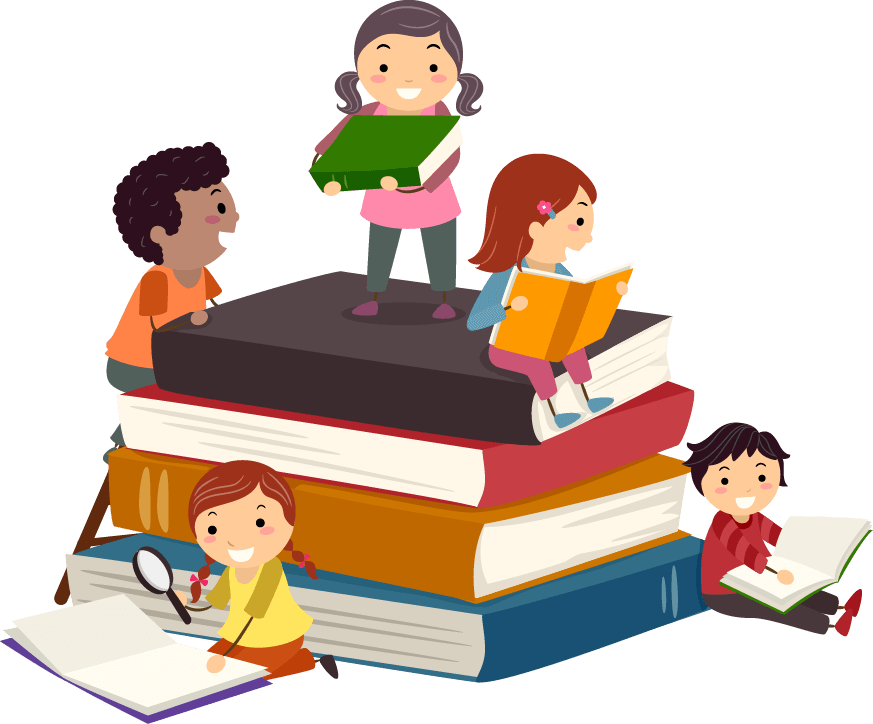 第三章
第三章 看圖回答
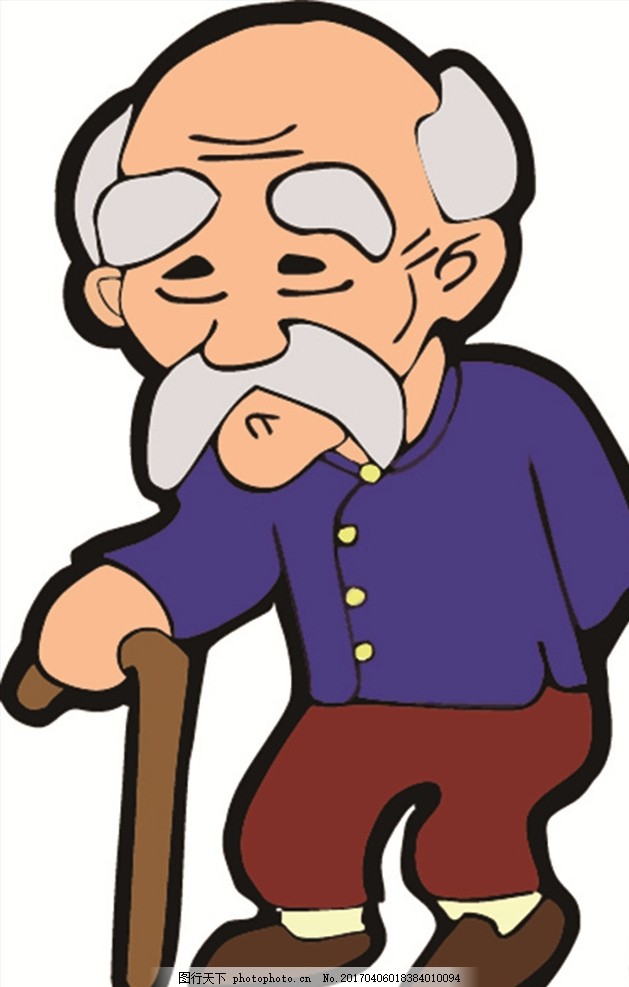 (   )
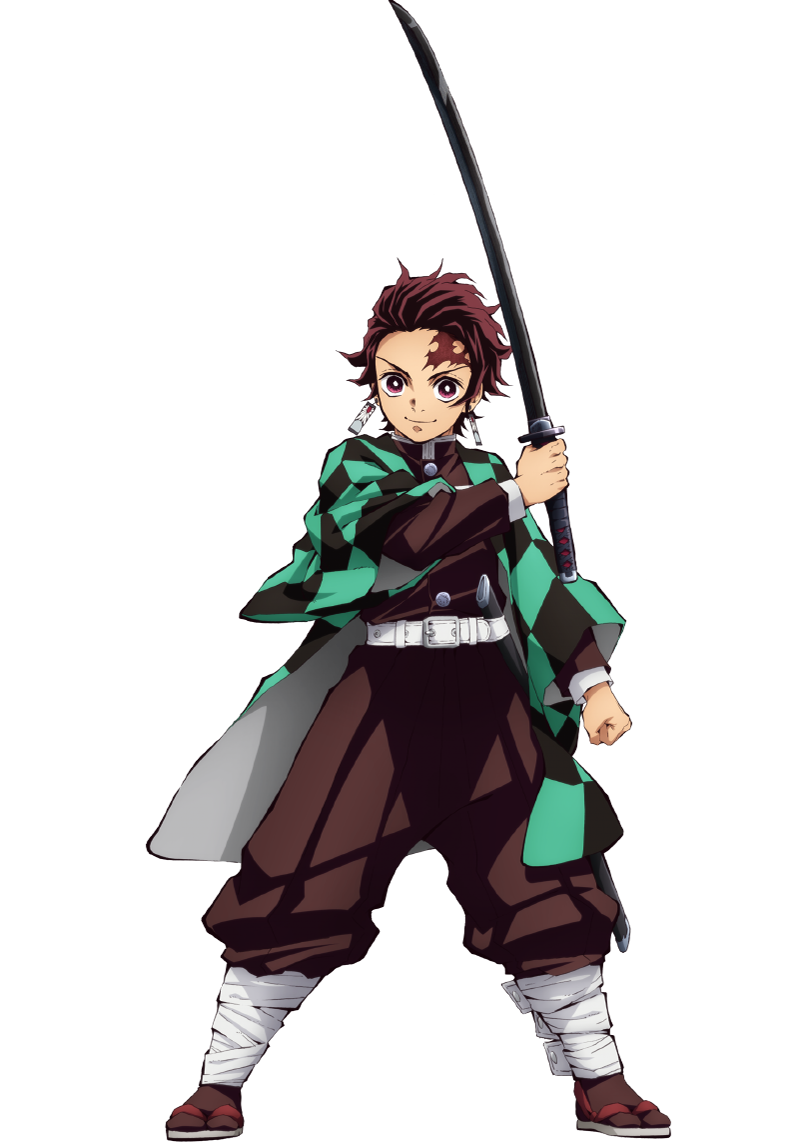 (   )
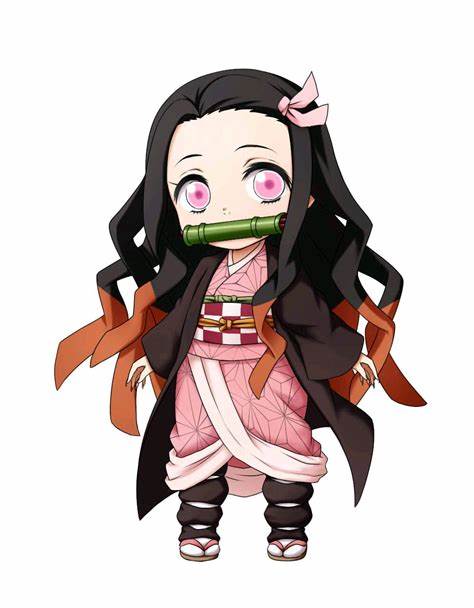 (   )
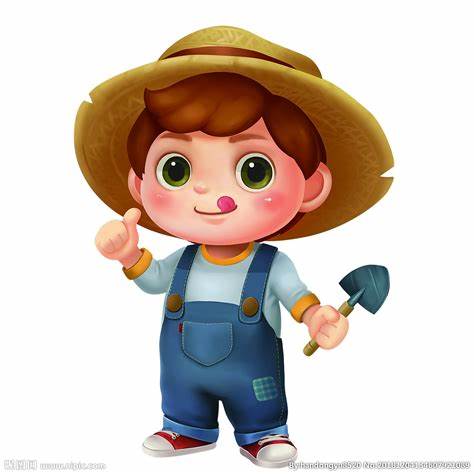 (   )
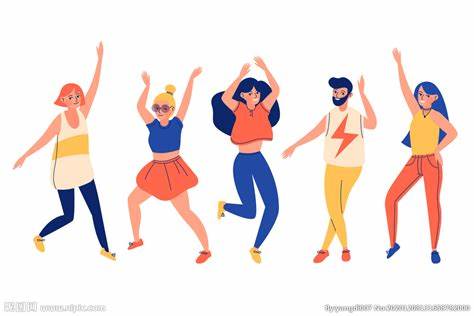 (   )
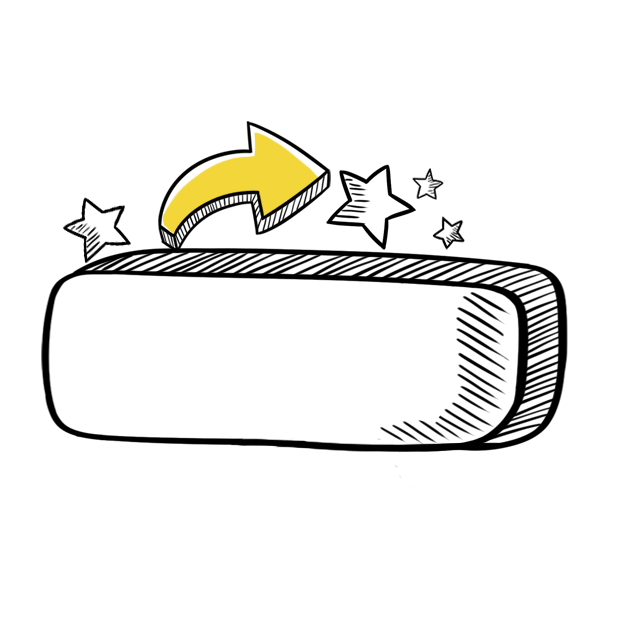 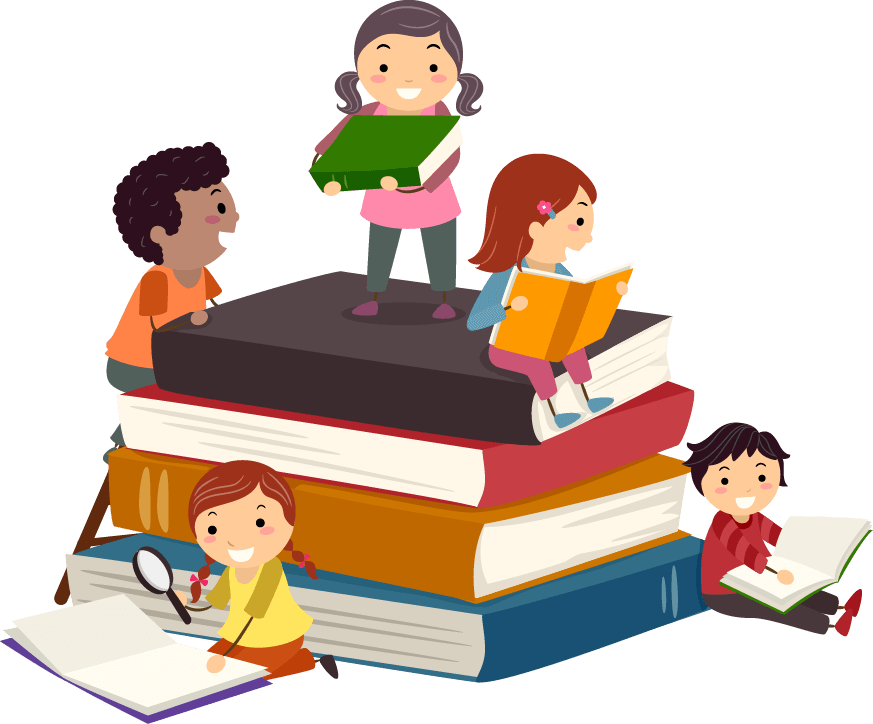 第四章
第四章 測驗
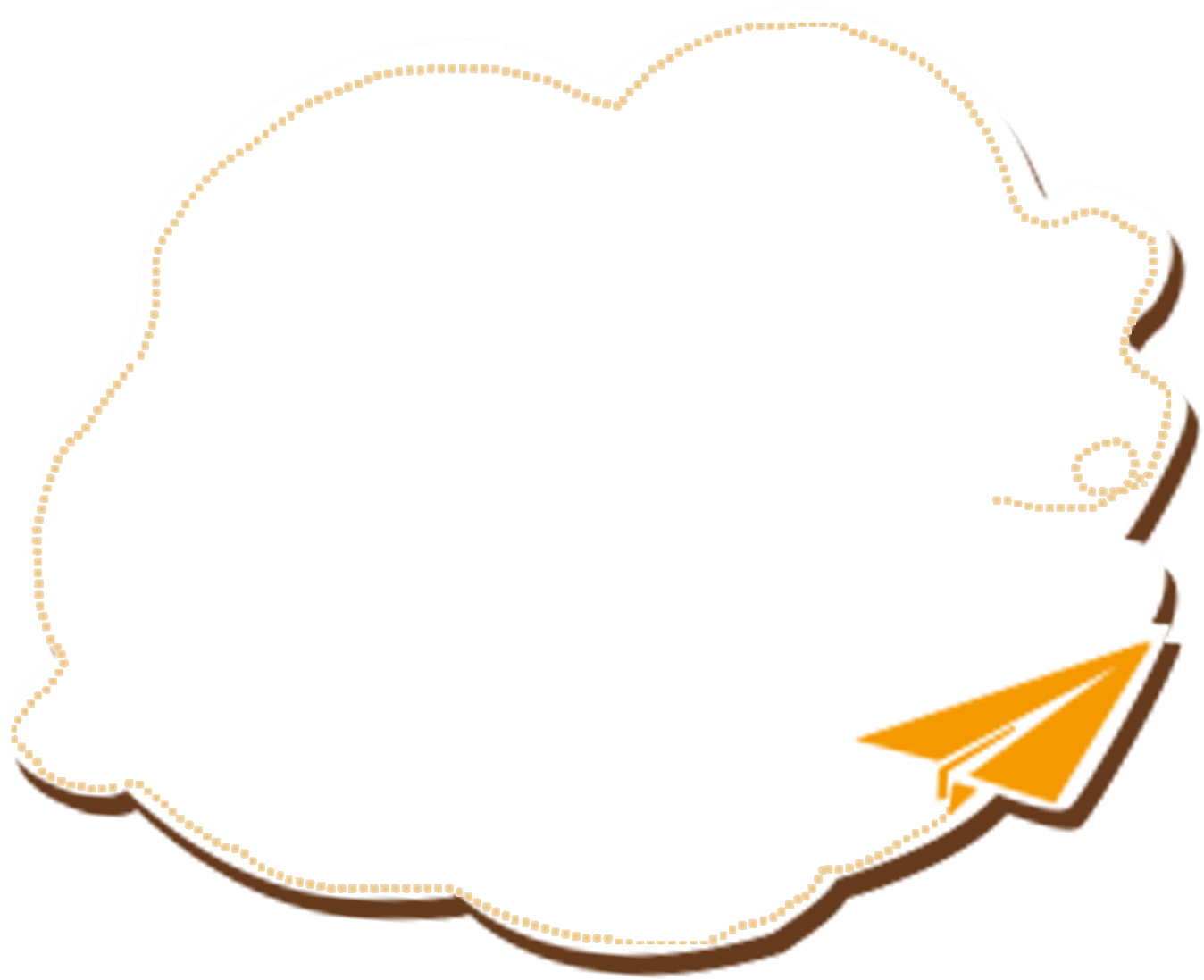 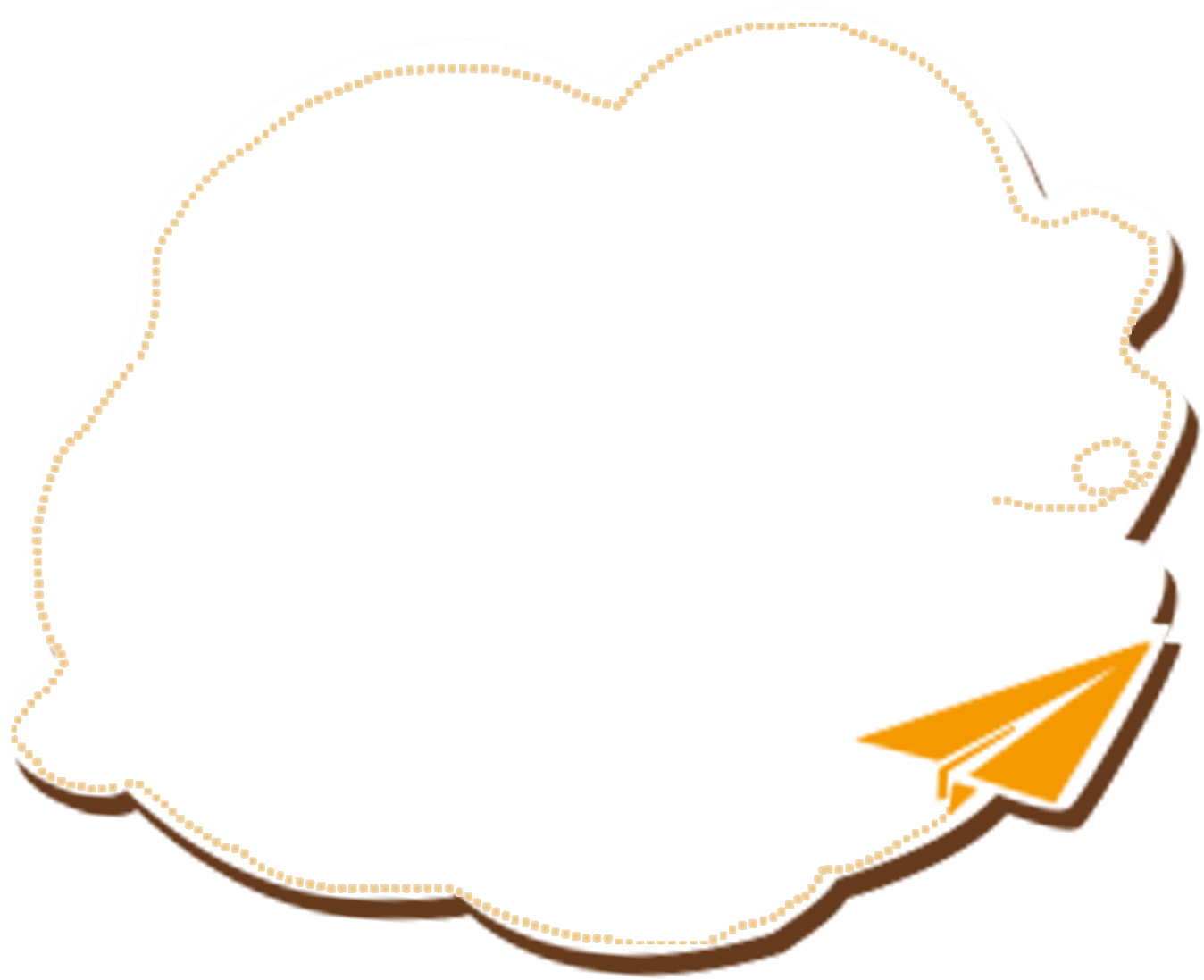 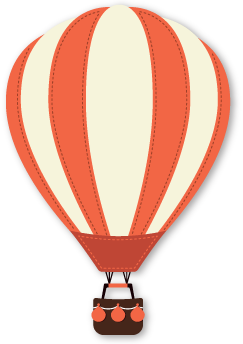 M-r-kyas
年 輕 人
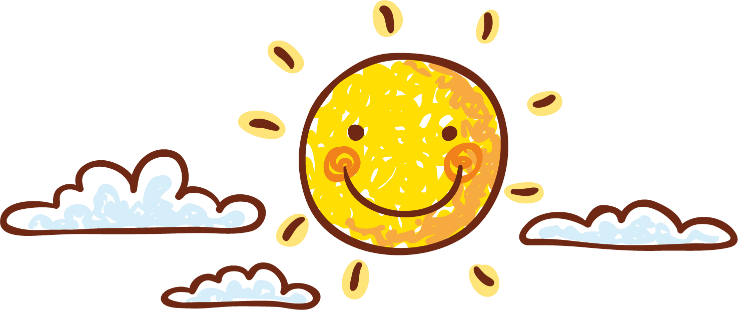 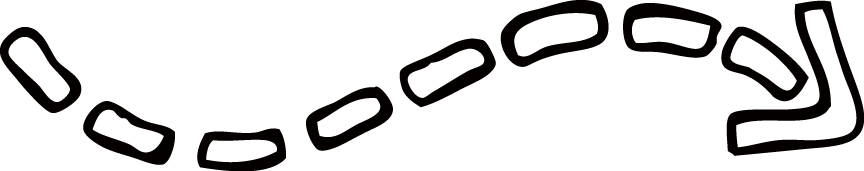 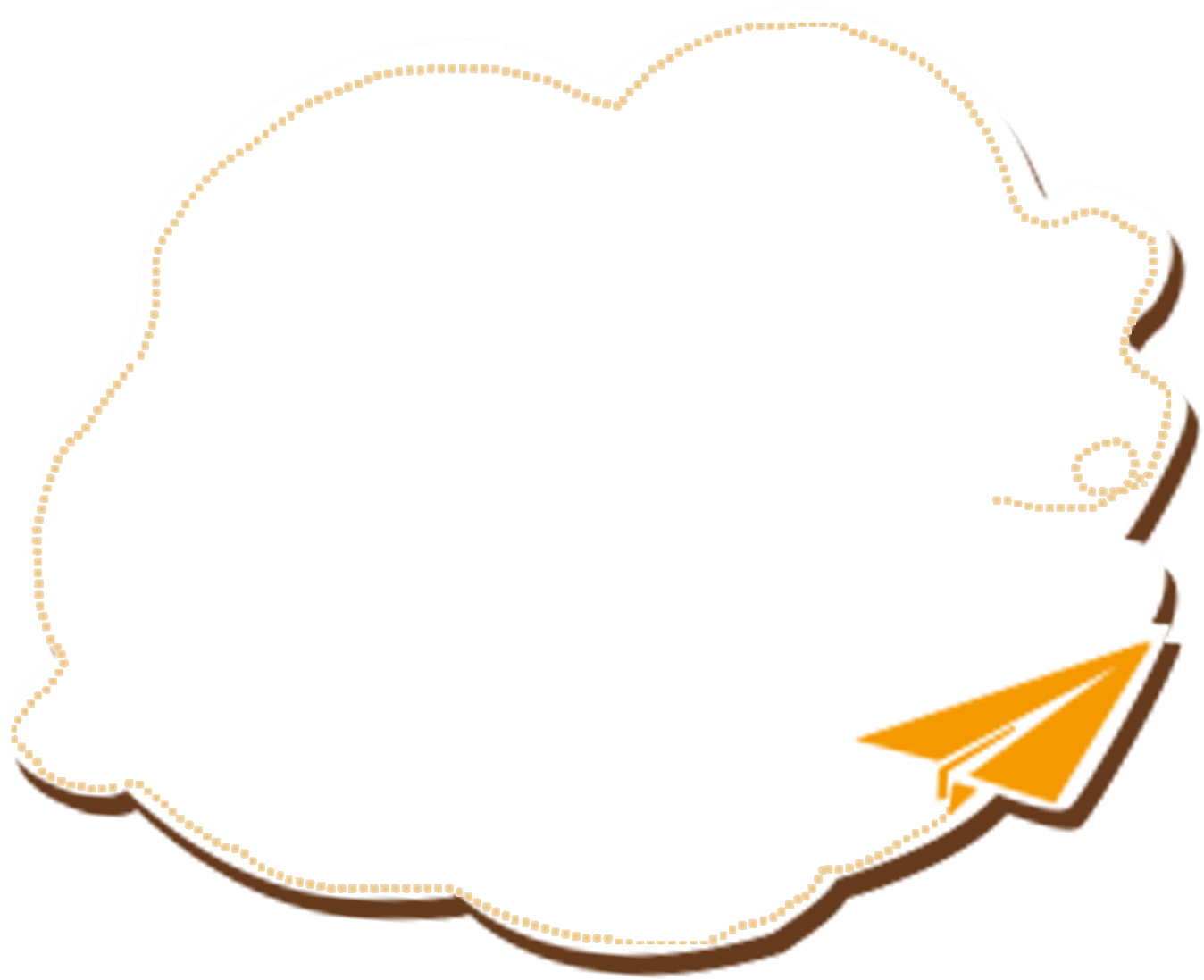 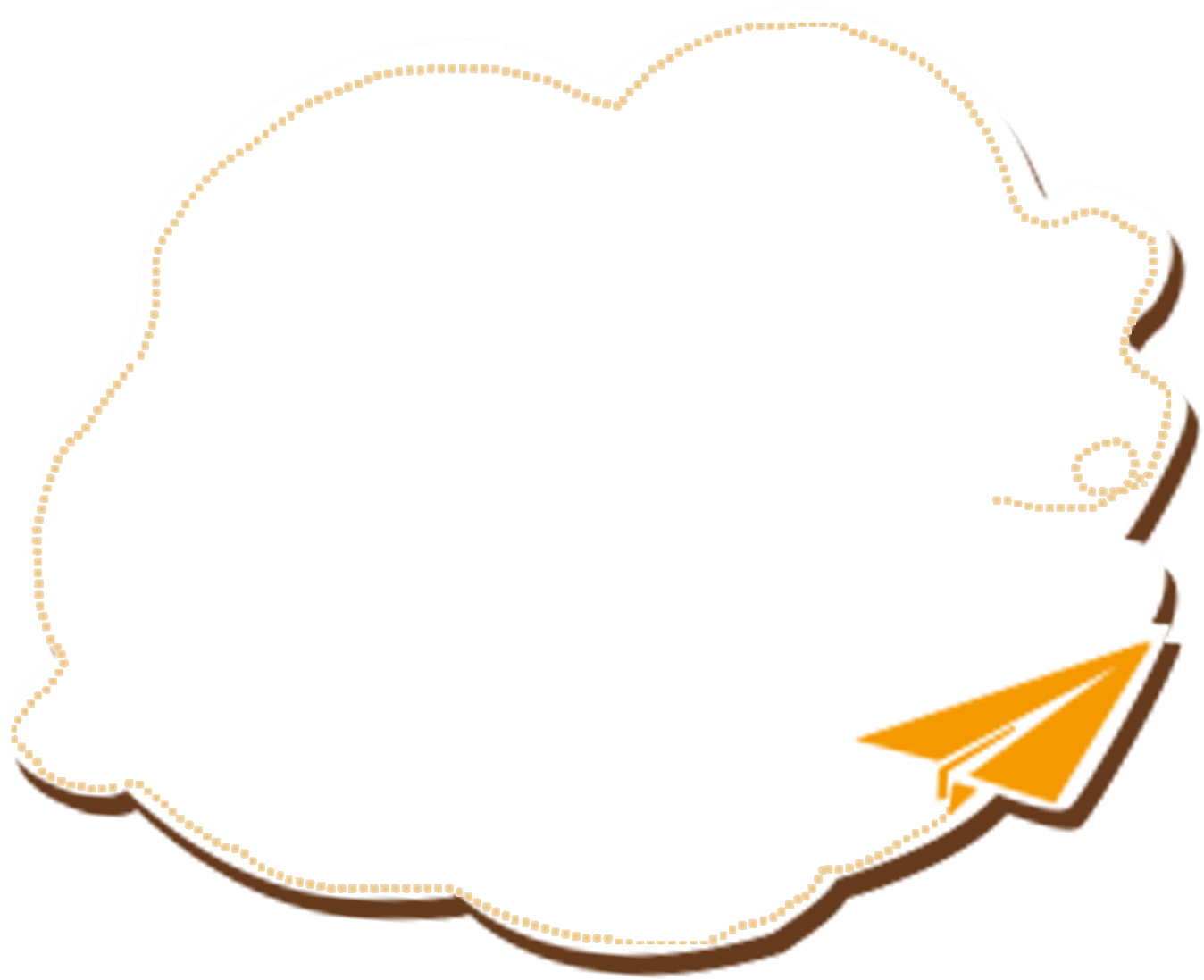 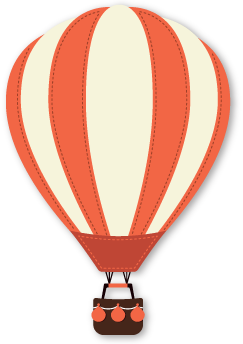 B-n-kis
老 人
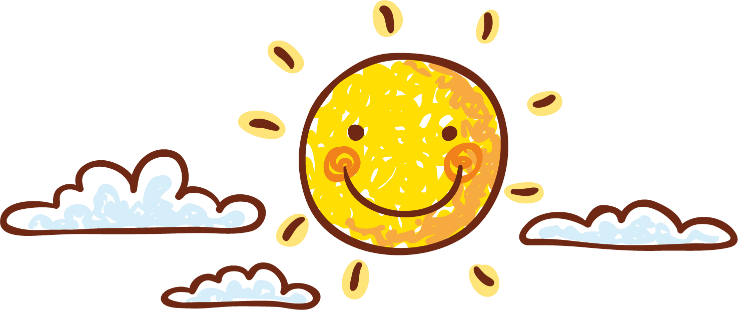 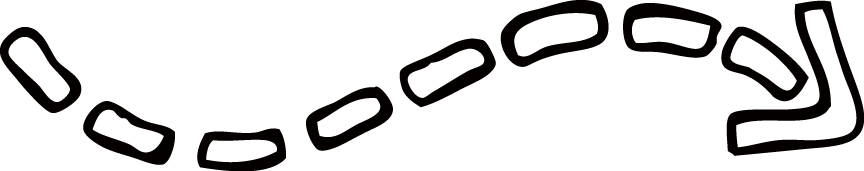 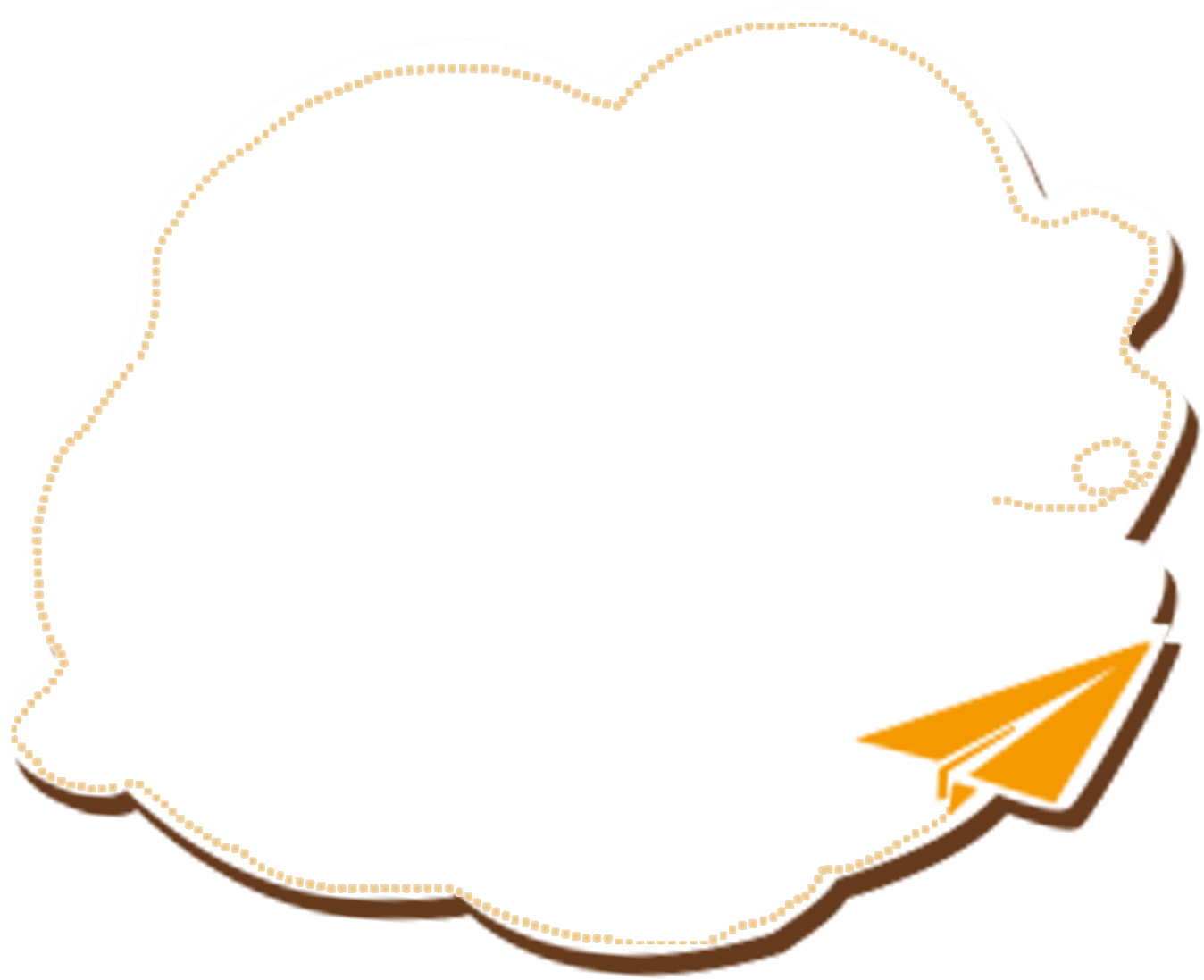 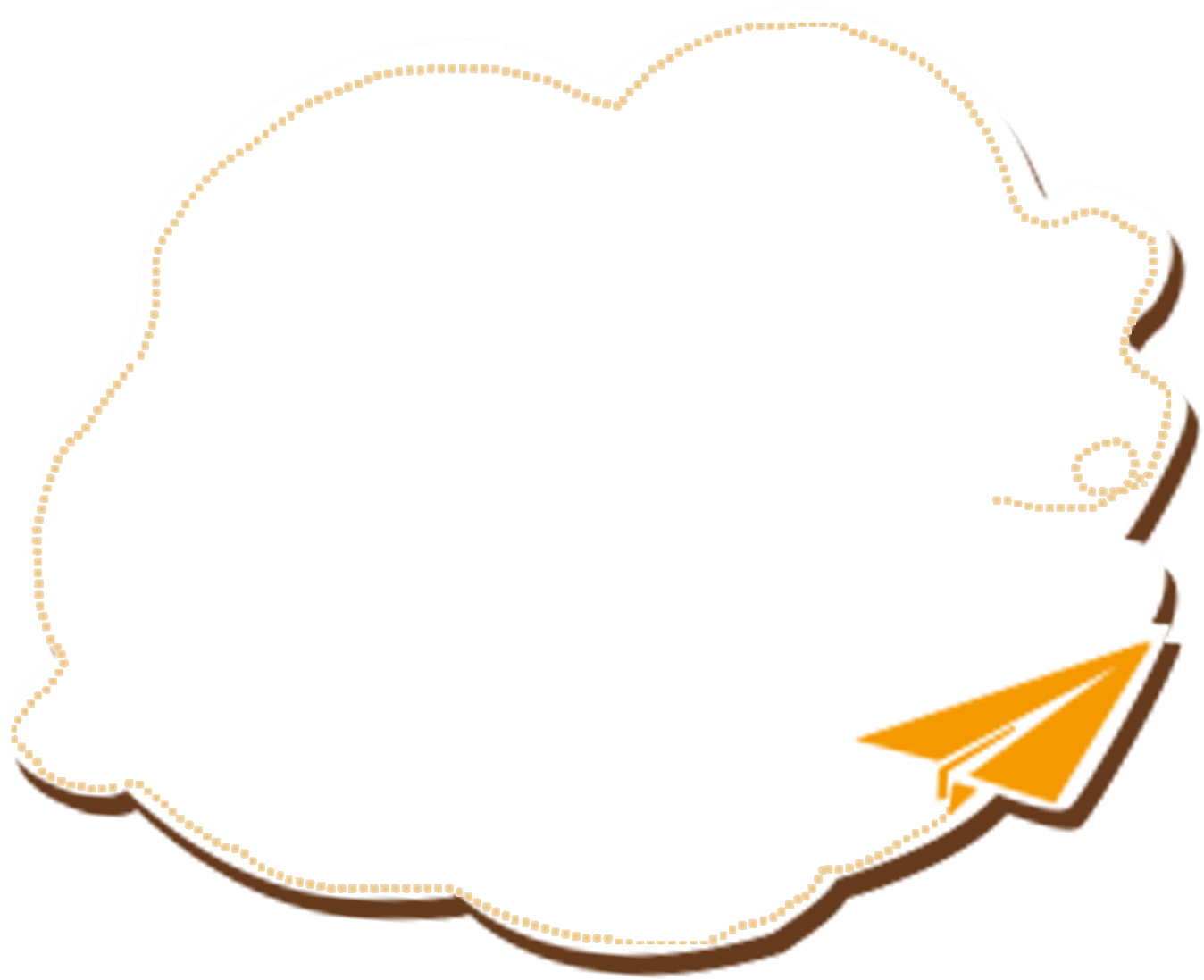 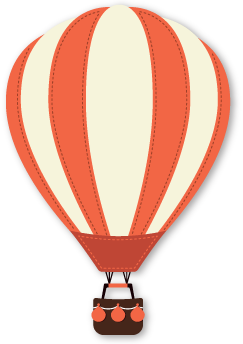 M-li-kuy
男 生
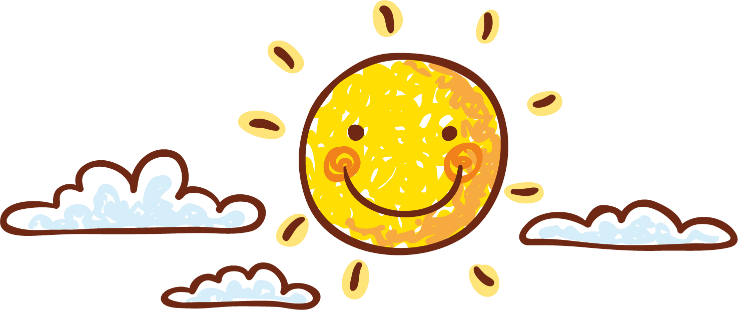 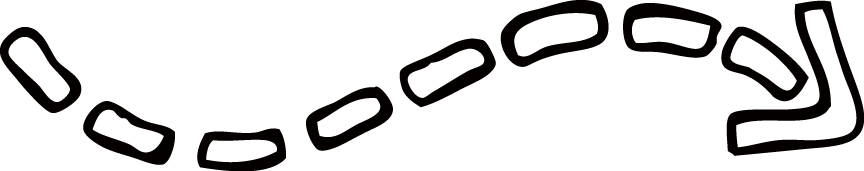 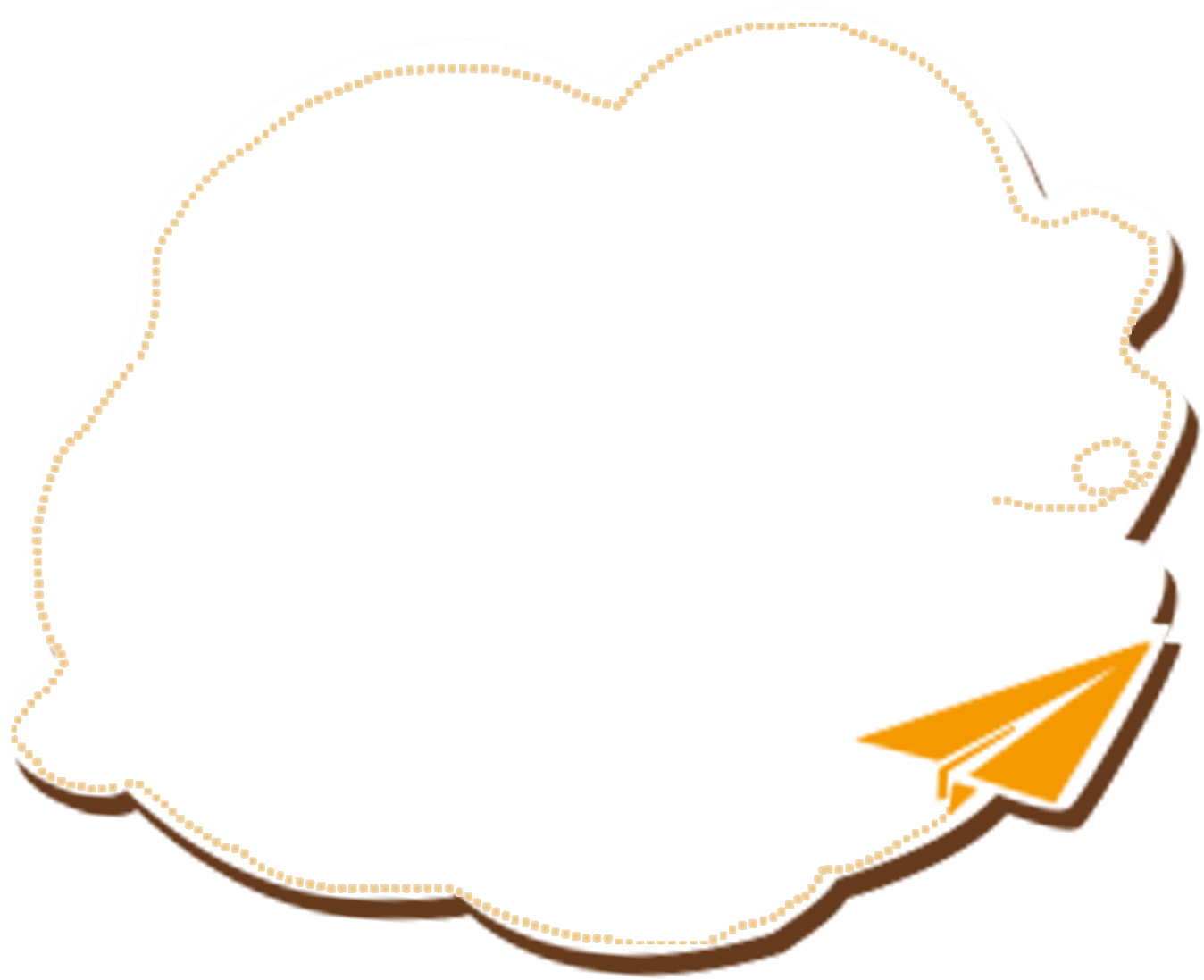 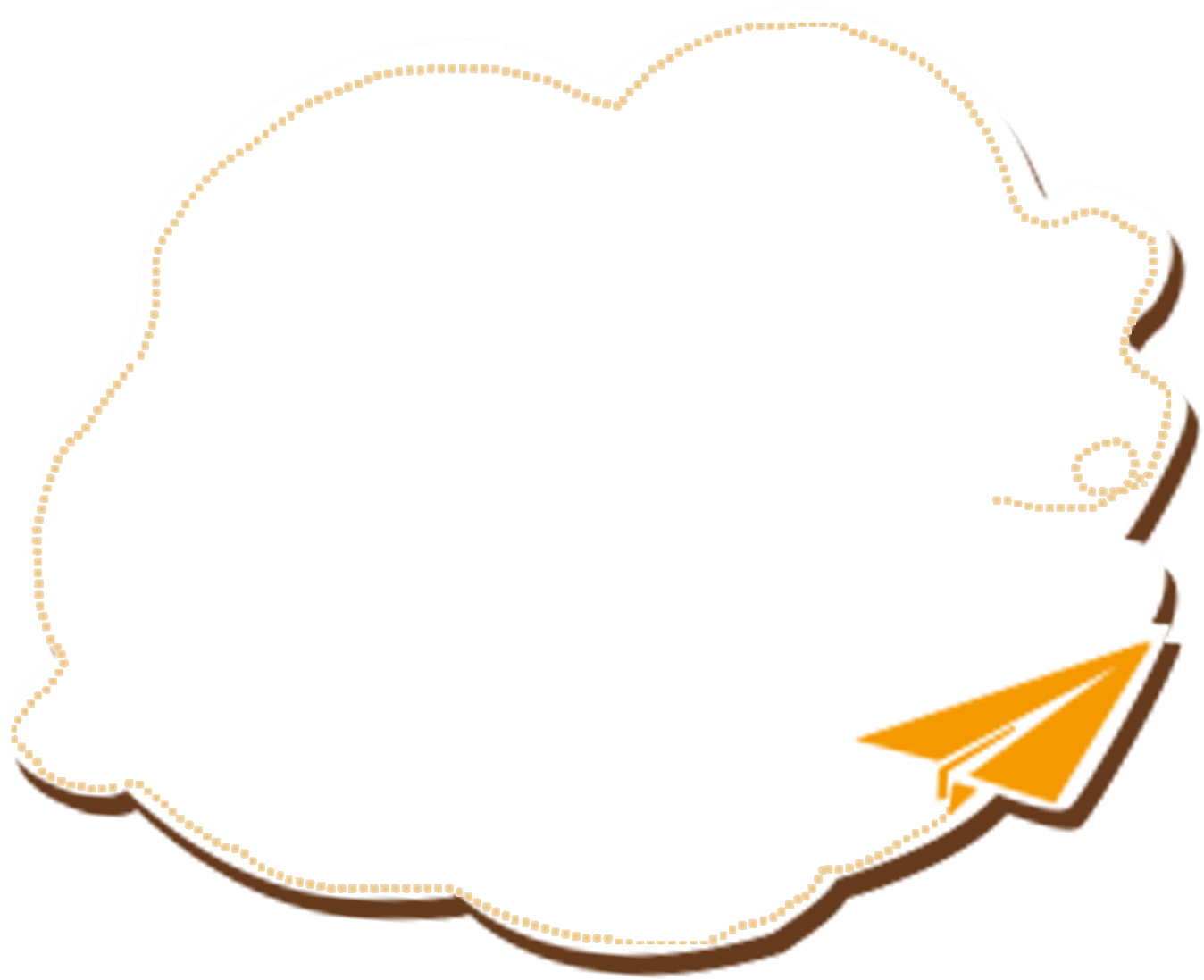 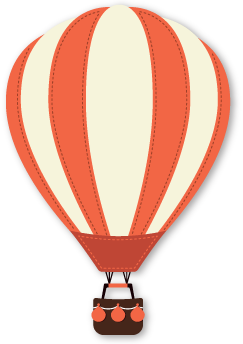 小 孩
La-qi ci-kuy
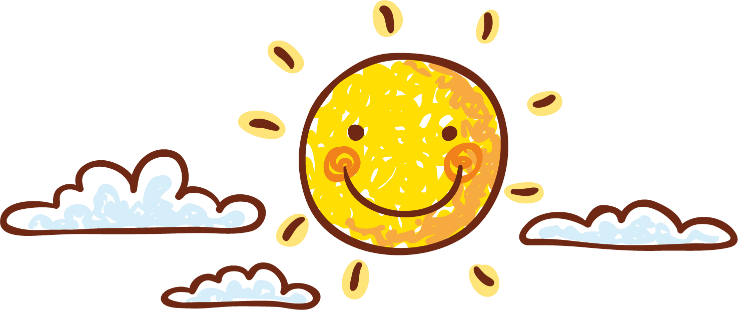 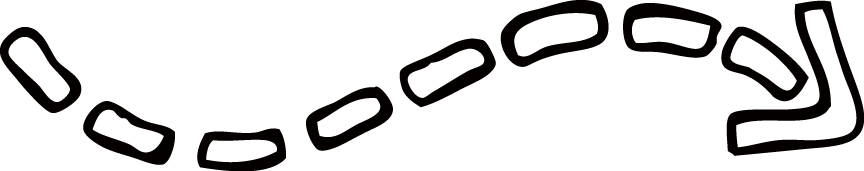 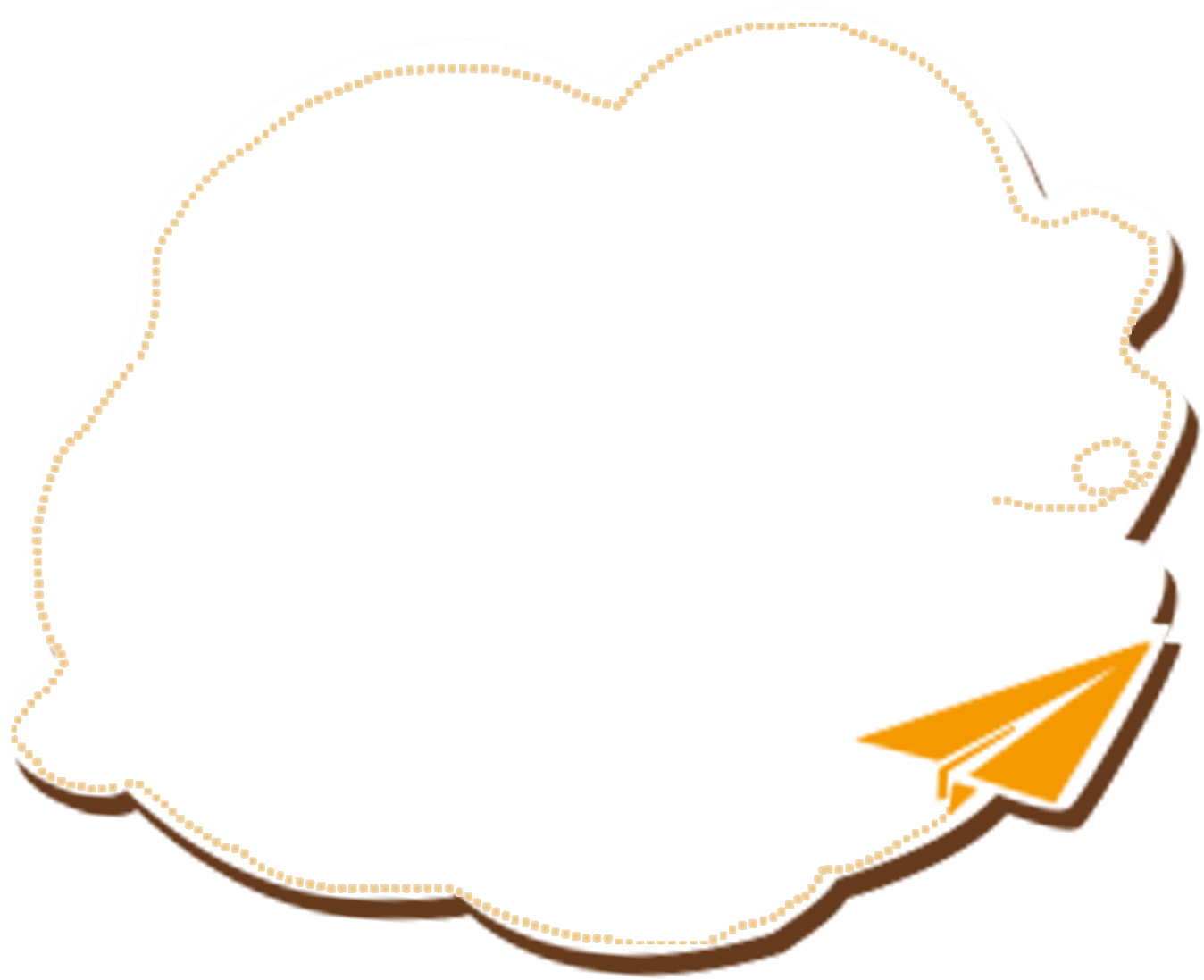 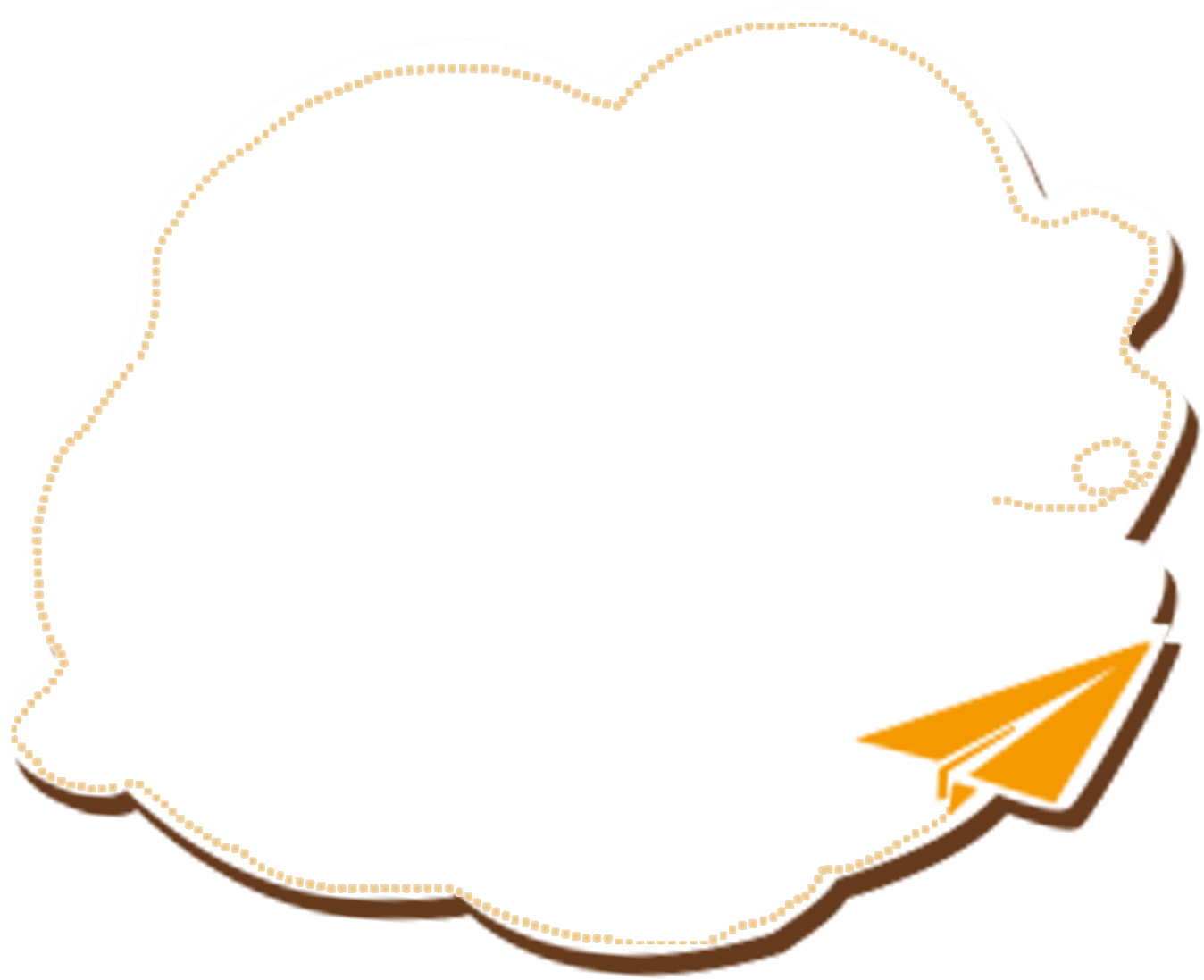 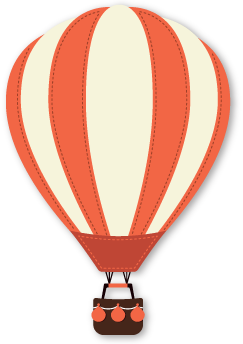 K-ne-ril
女 生
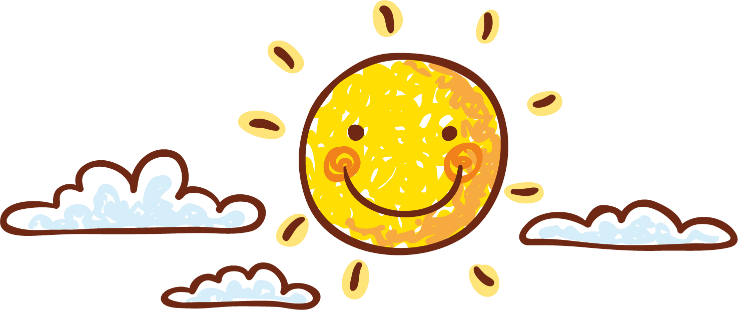 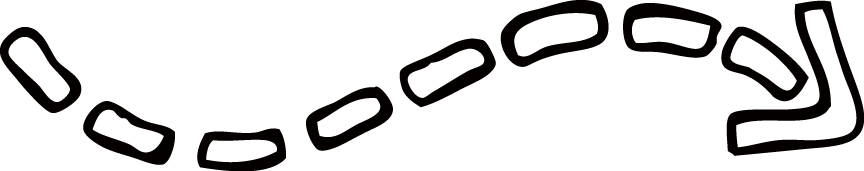 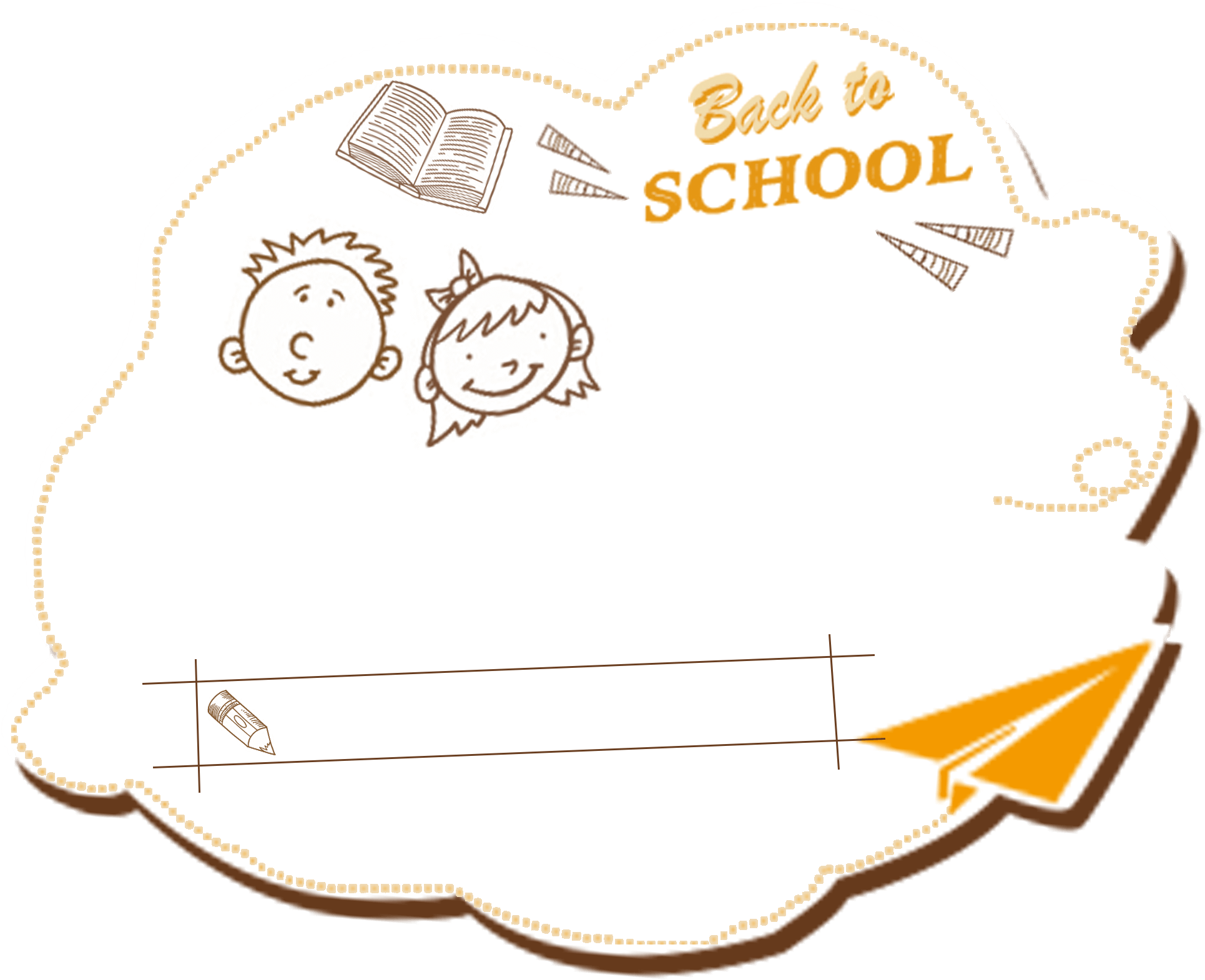 謝謝觀看
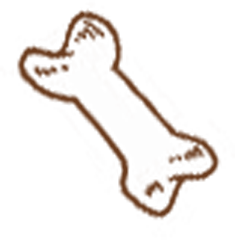 你們今天都表現很棒喔!